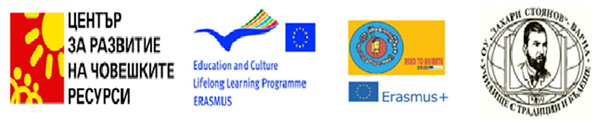 Erasmus + Project
Read to Animate
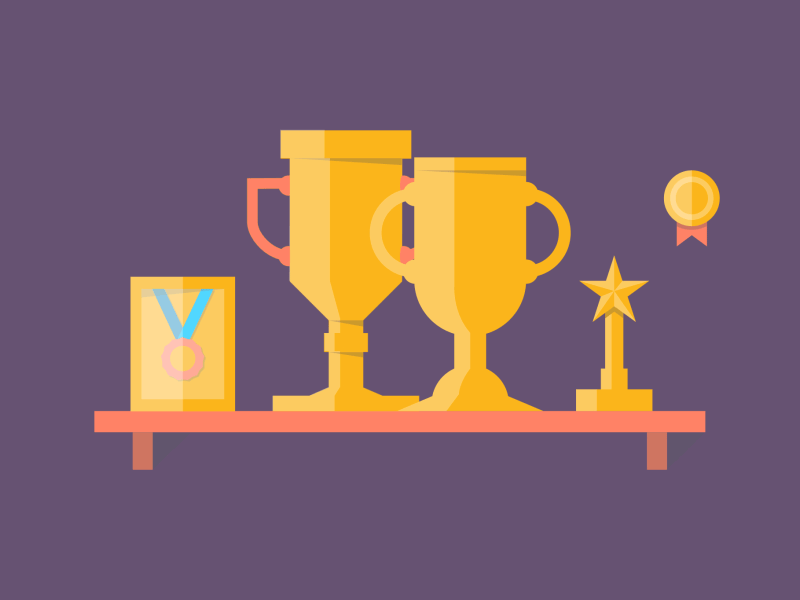 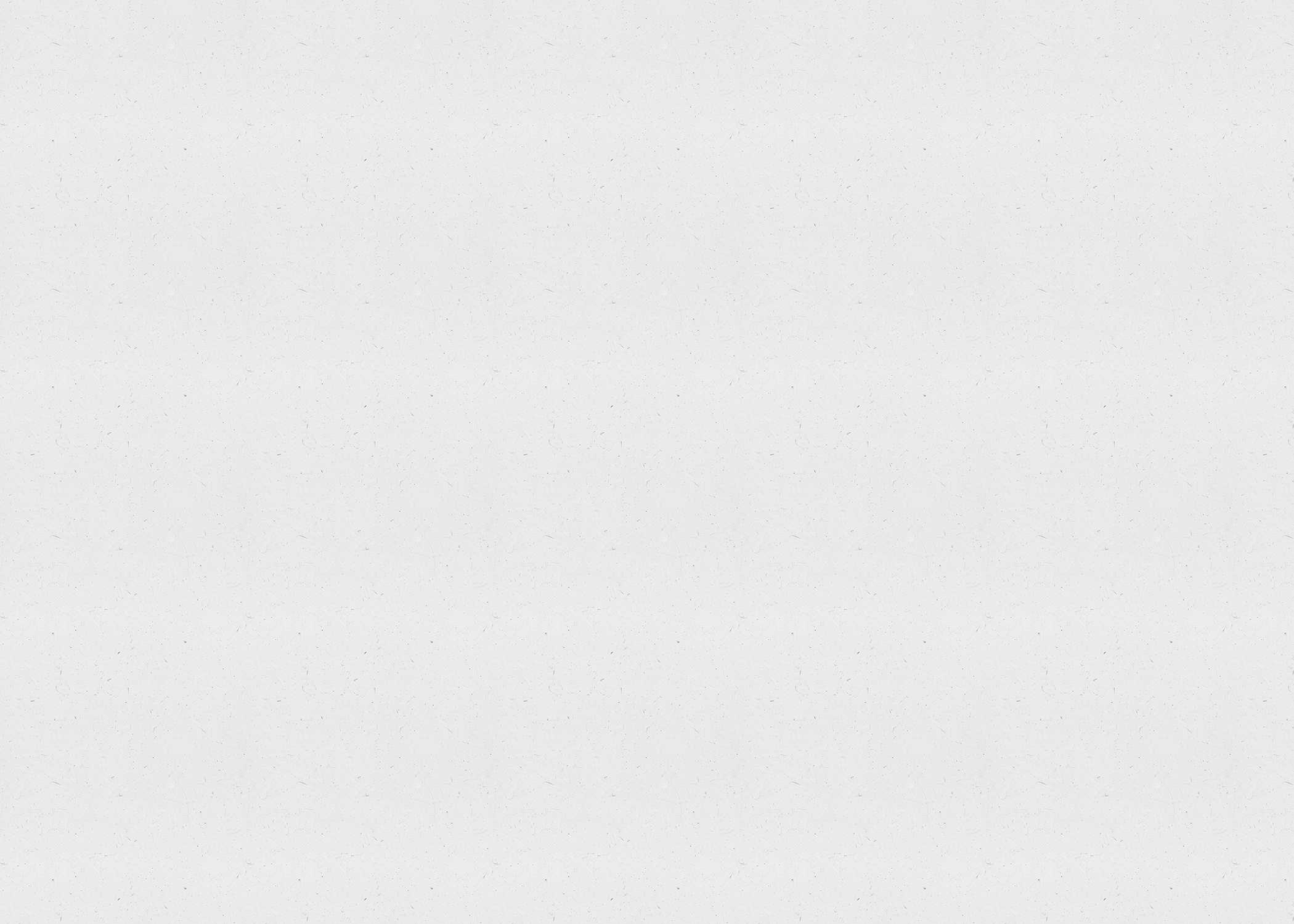 EVALUATING RESULTS
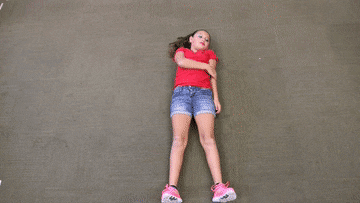 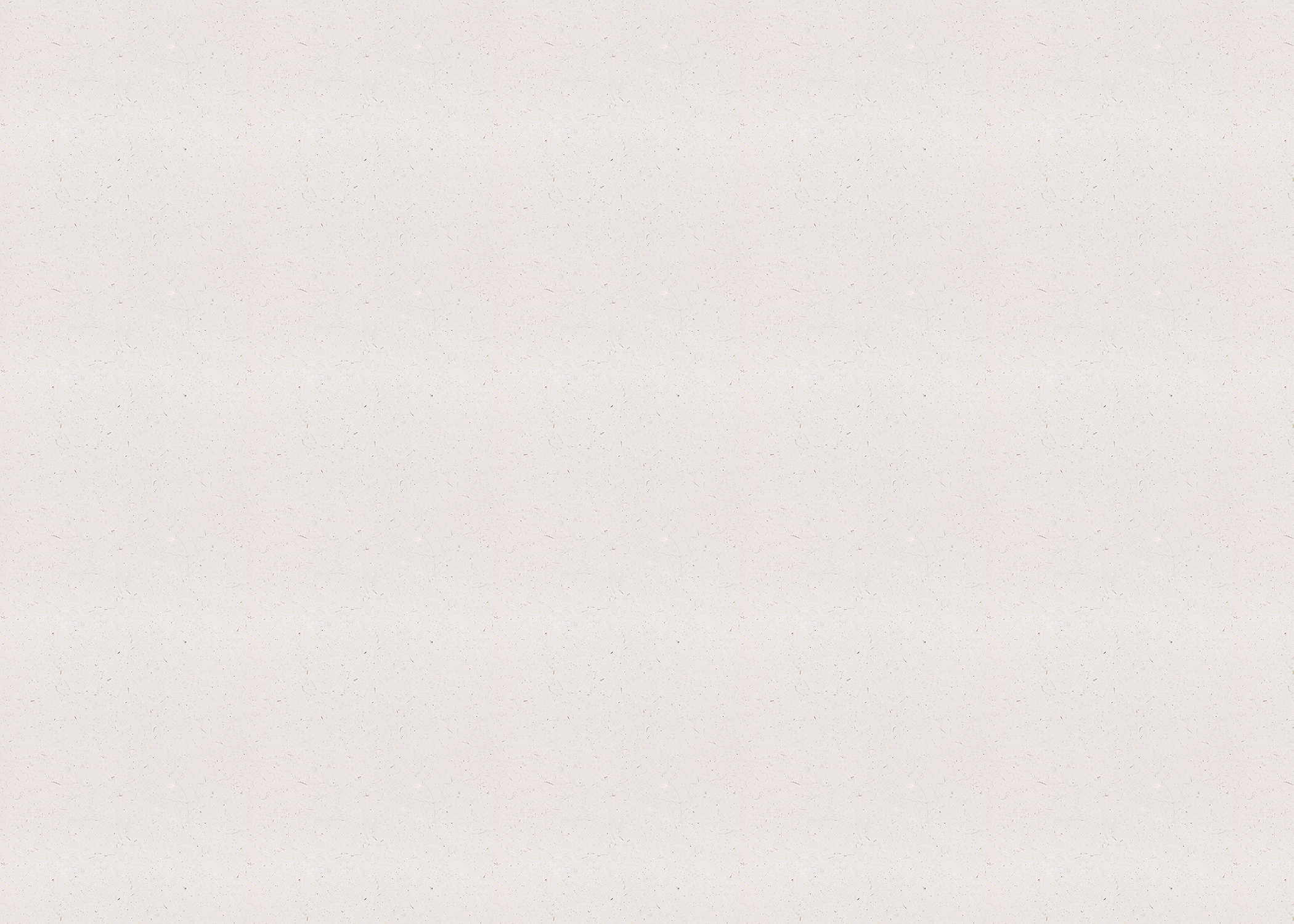 WINNERS

VOTES 
For PIXILATION
PIXILATION
Category
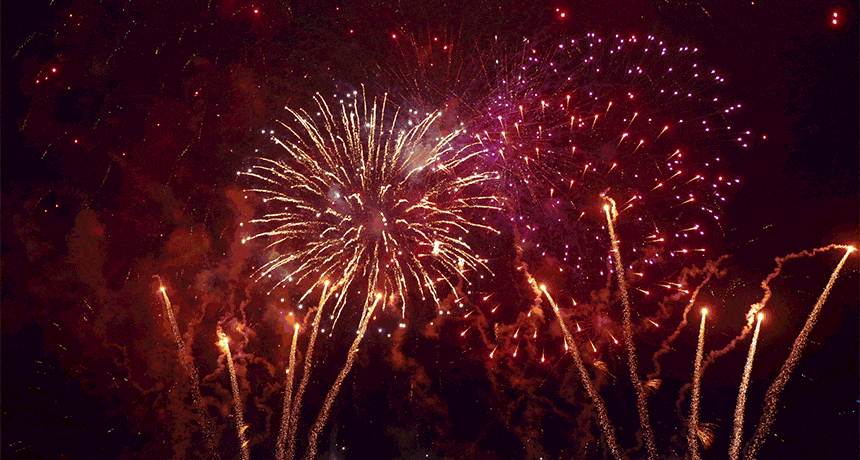 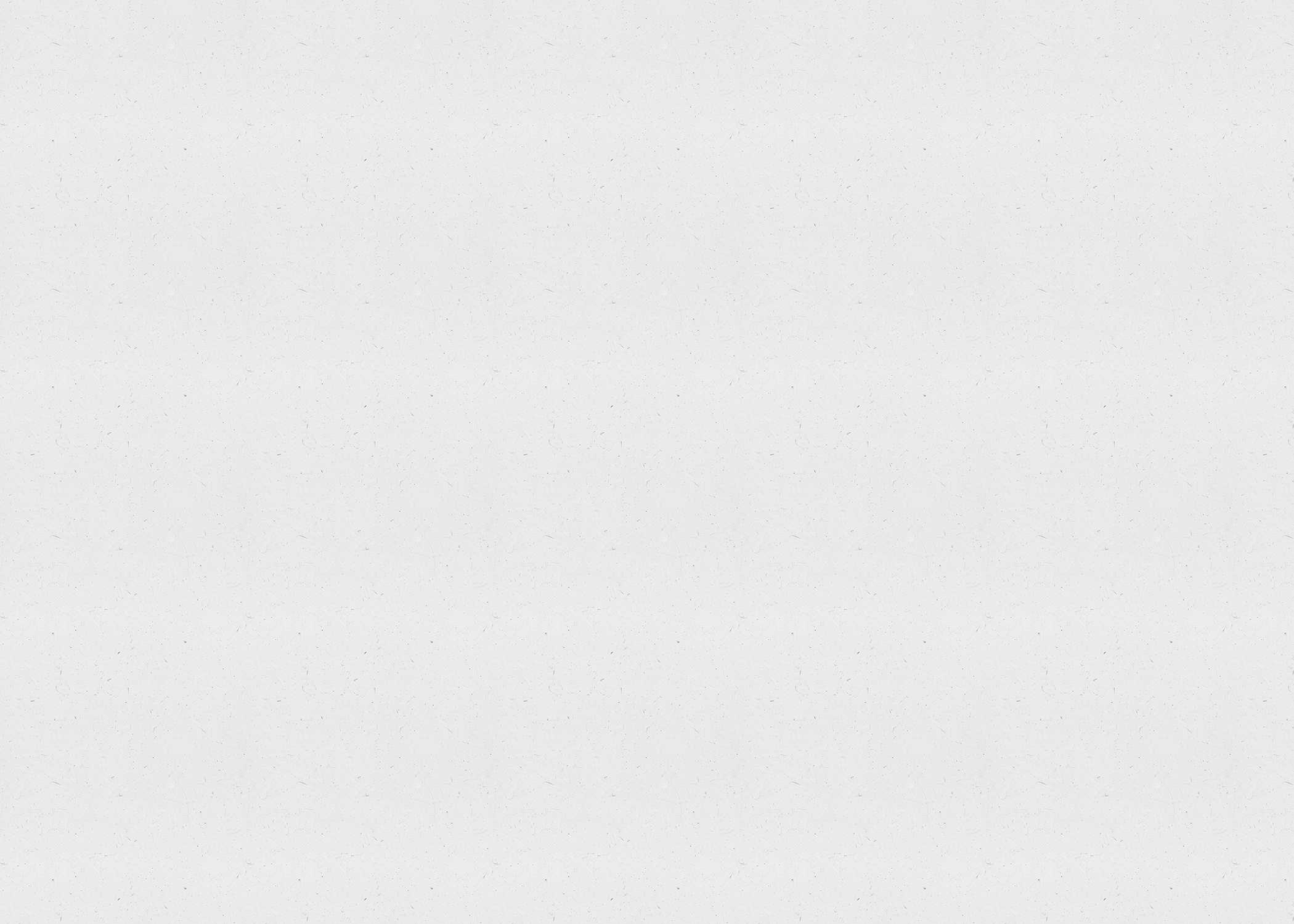 THIRD PLACE
440 POINTS
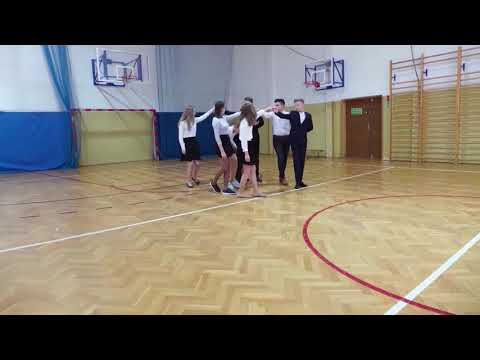 POLAND
POLONEZ
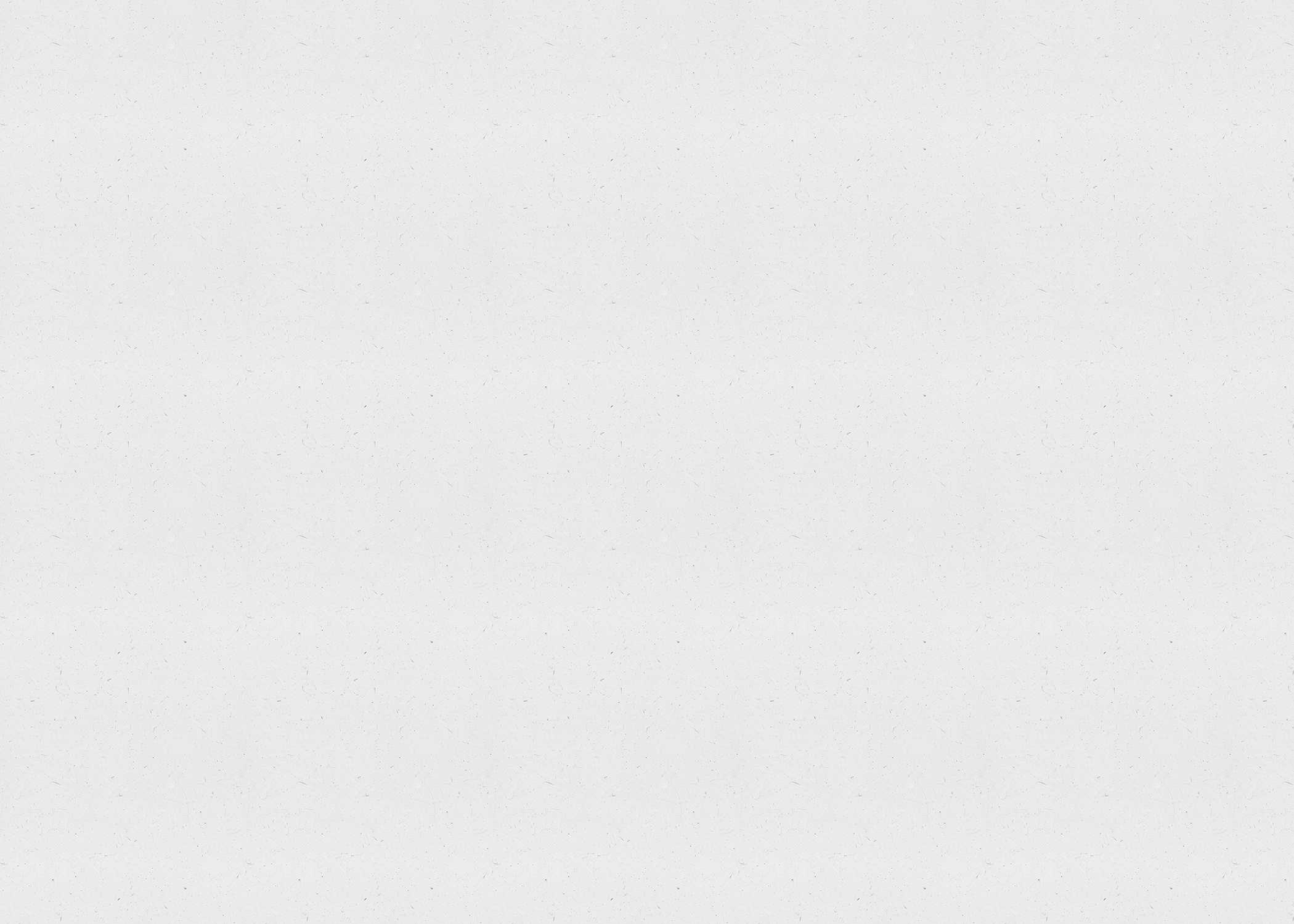 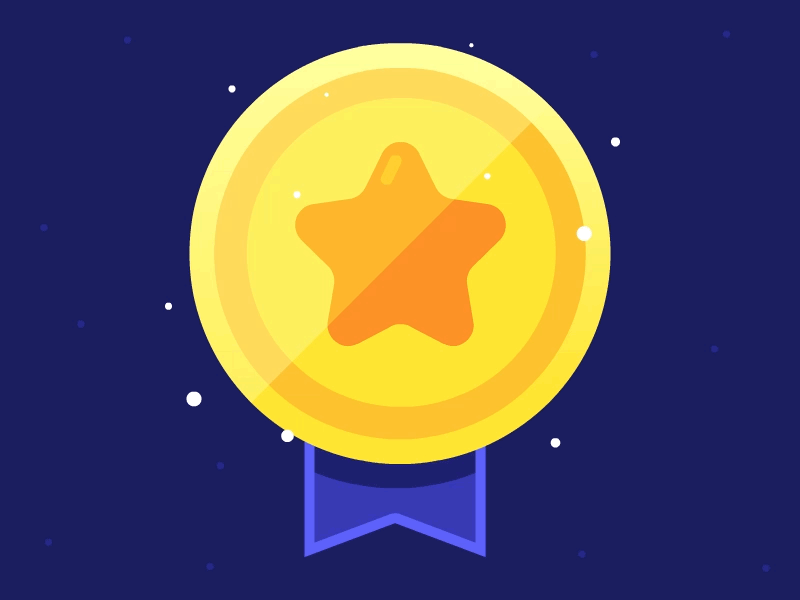 SECOND PLACE
476 POINTS
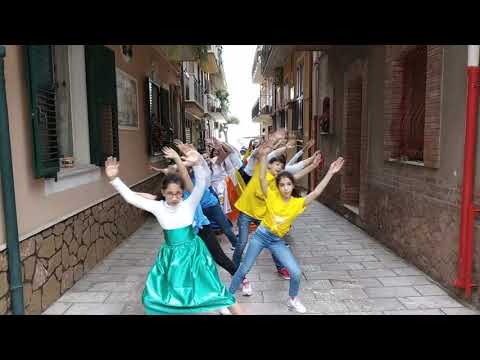 Italy
 "Happy Sicily"
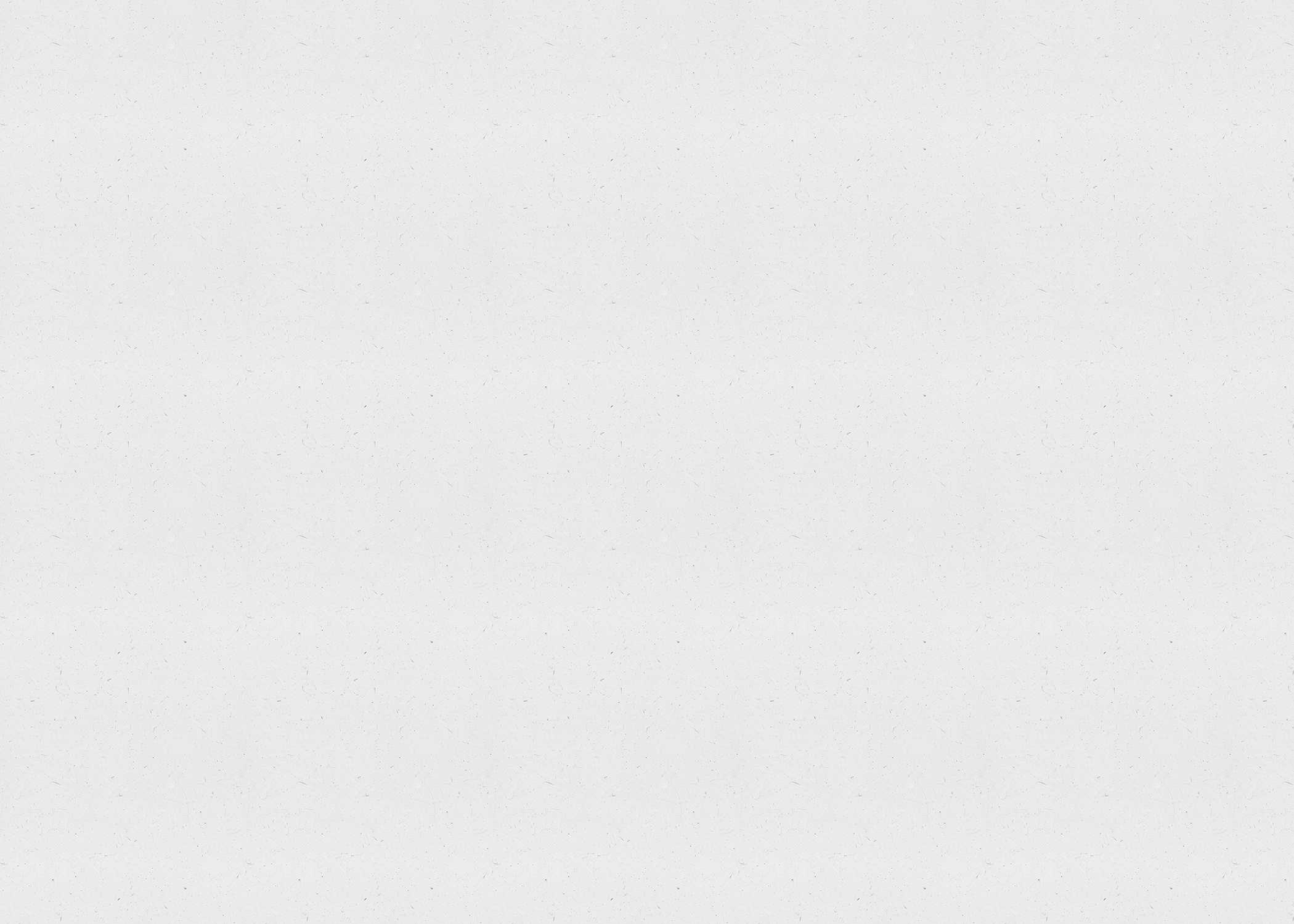 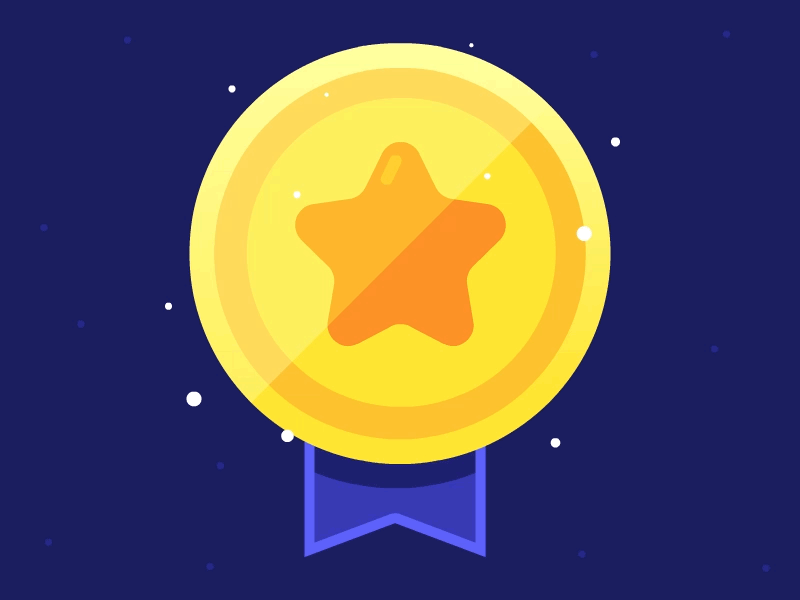 FIRST PLACE
497 POINTS
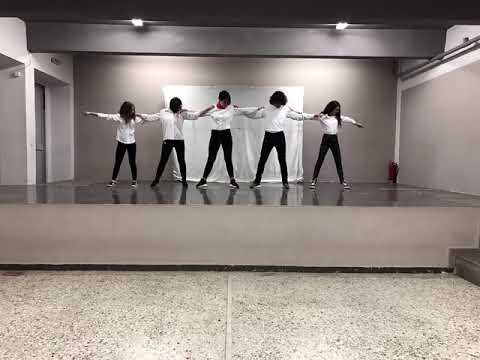 GREECE
 "Sirtaki"
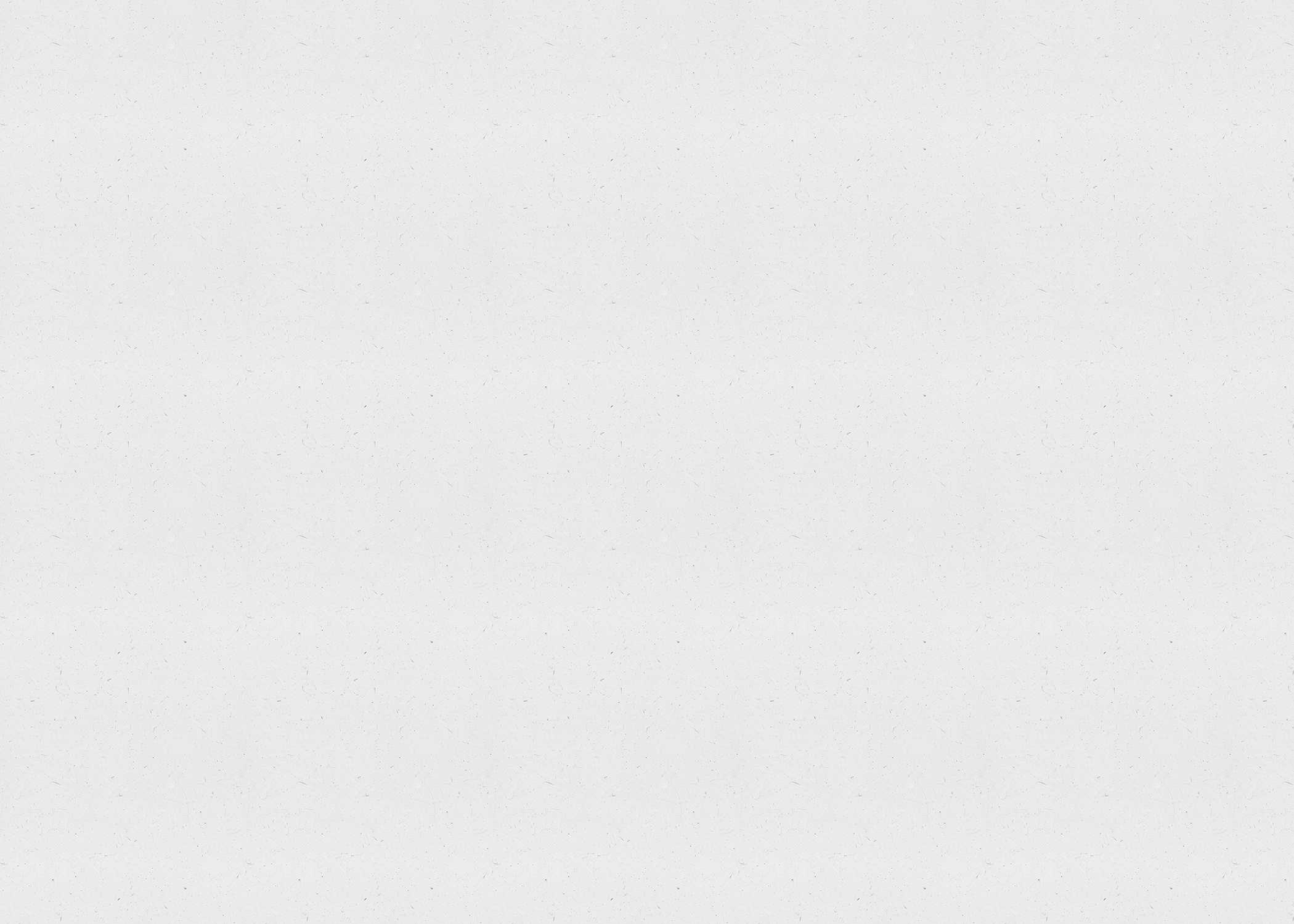 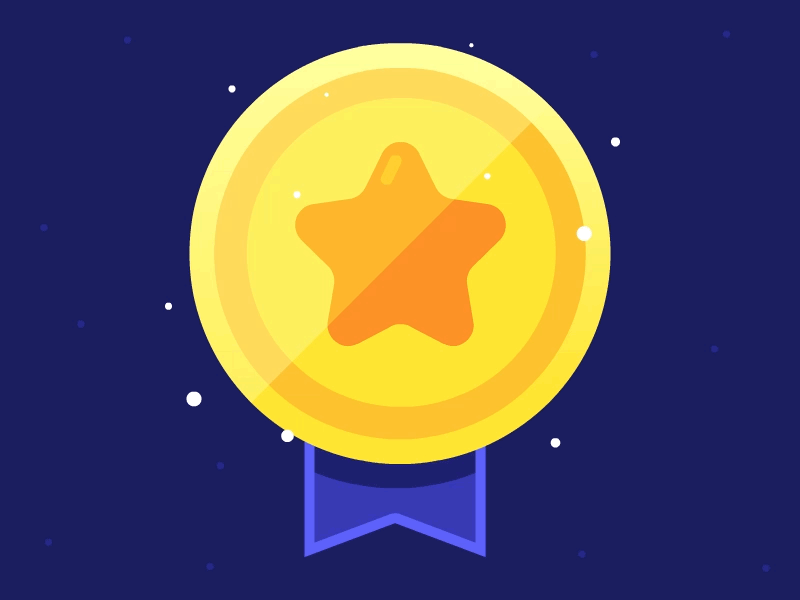 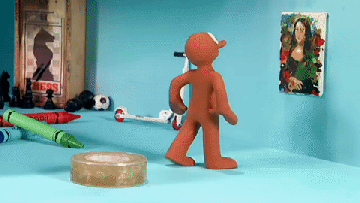 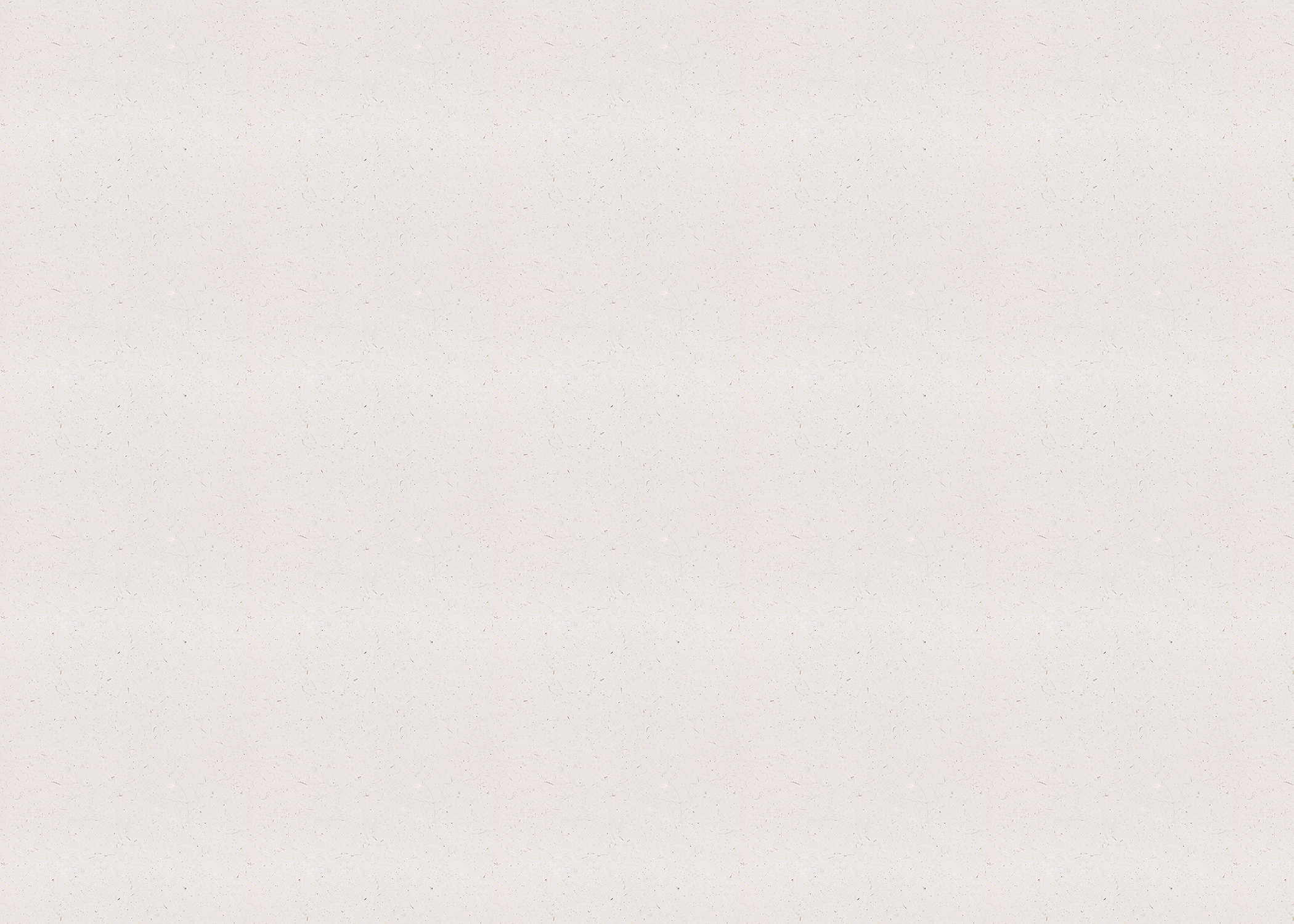 WINNERS

VOTES 
For CLAY ANIMATION
CLAY ANIMATION
Category
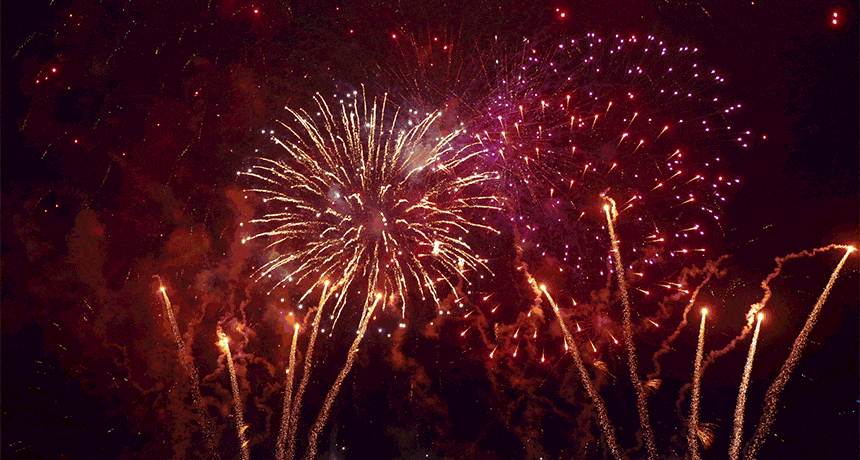 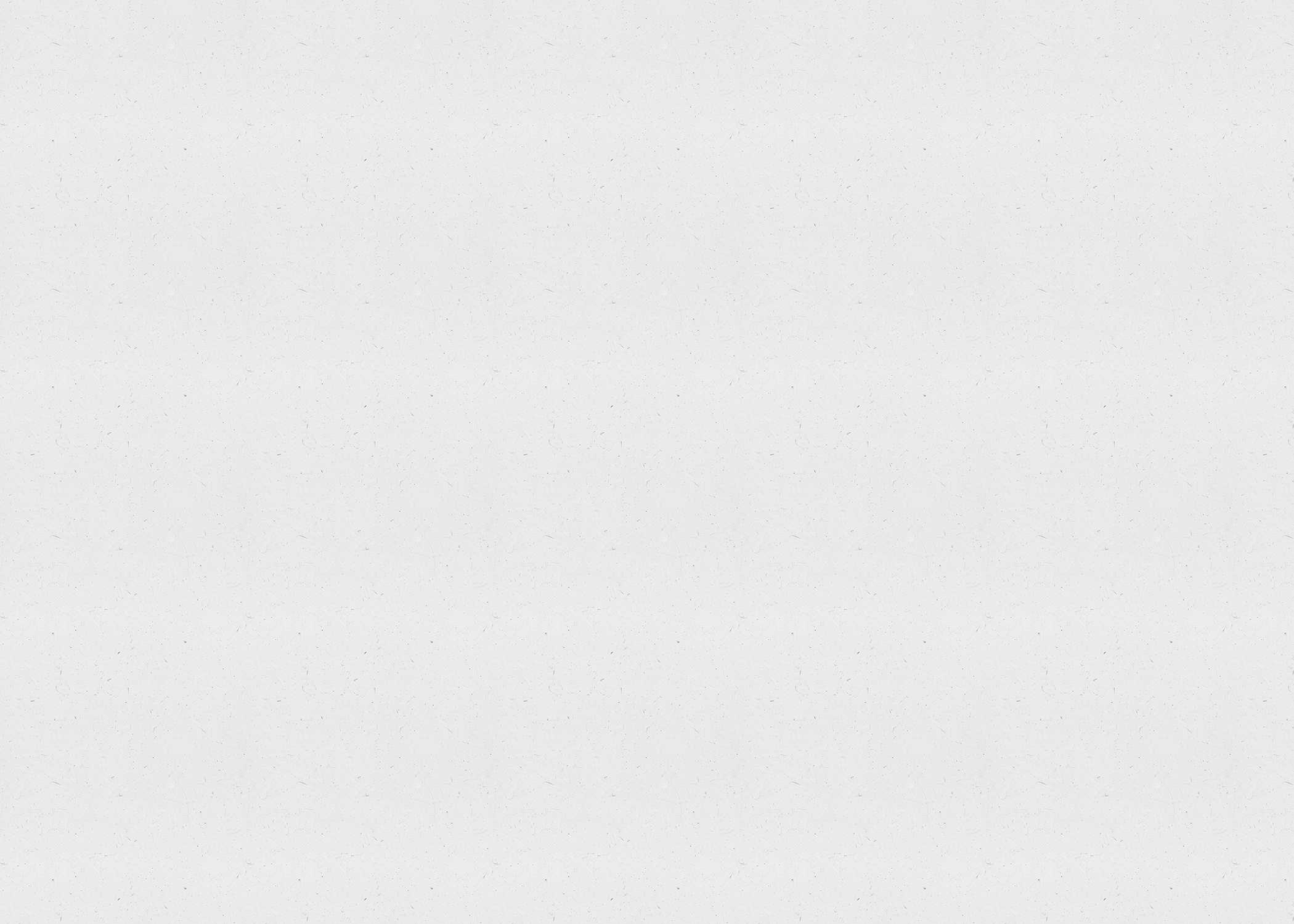 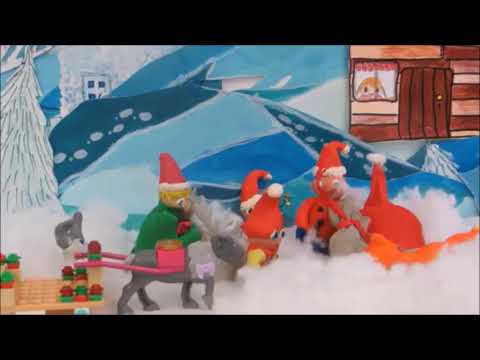 THIRD PLACE
453 POINTS
Estonia "PÄKAPIKUD"
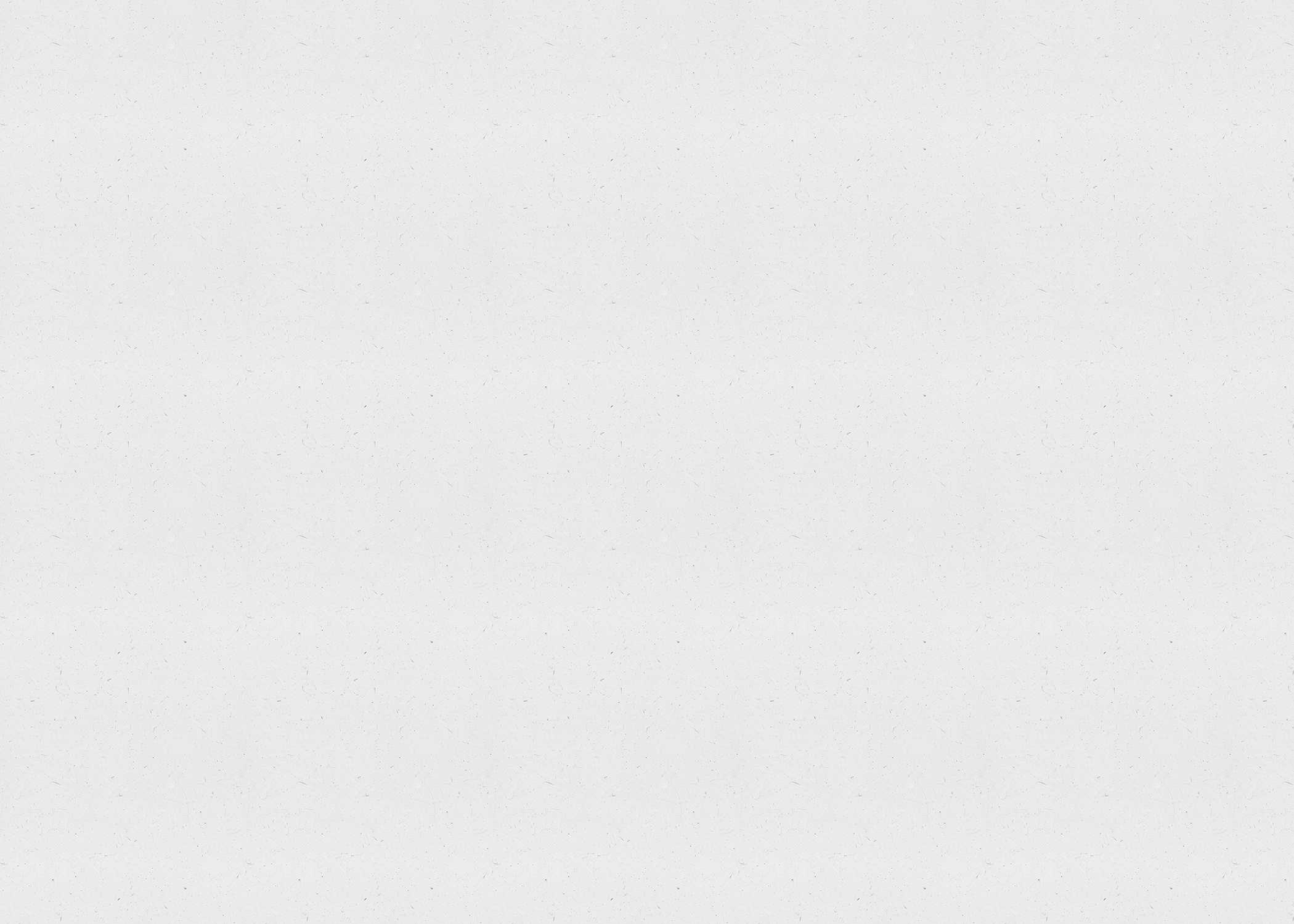 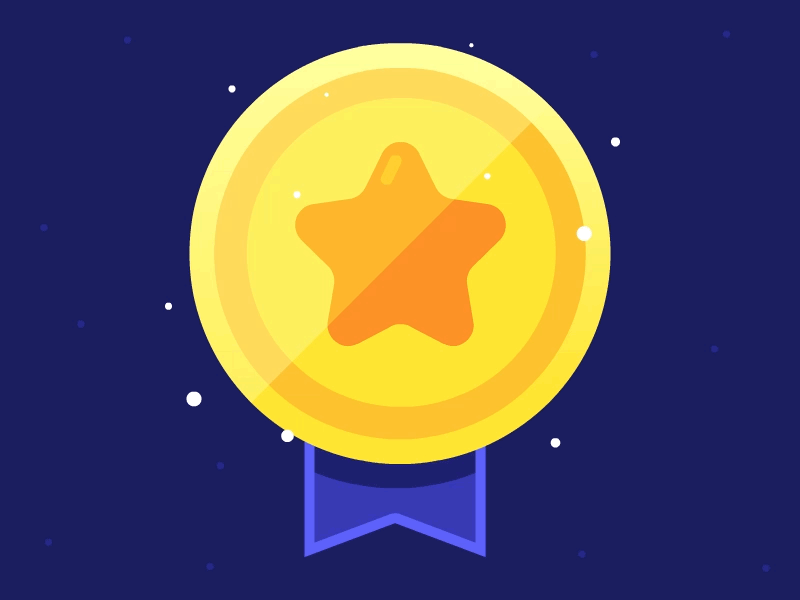 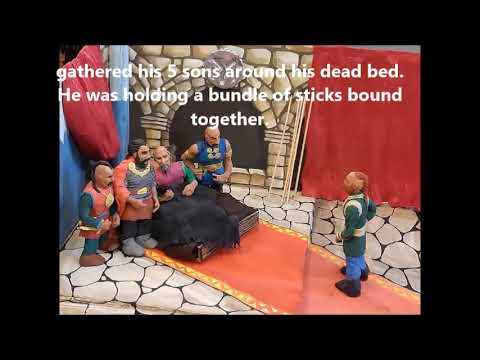 SECOND PLACE
473 POINTS
Bulgaria
"The legend of Khan Kubrat"
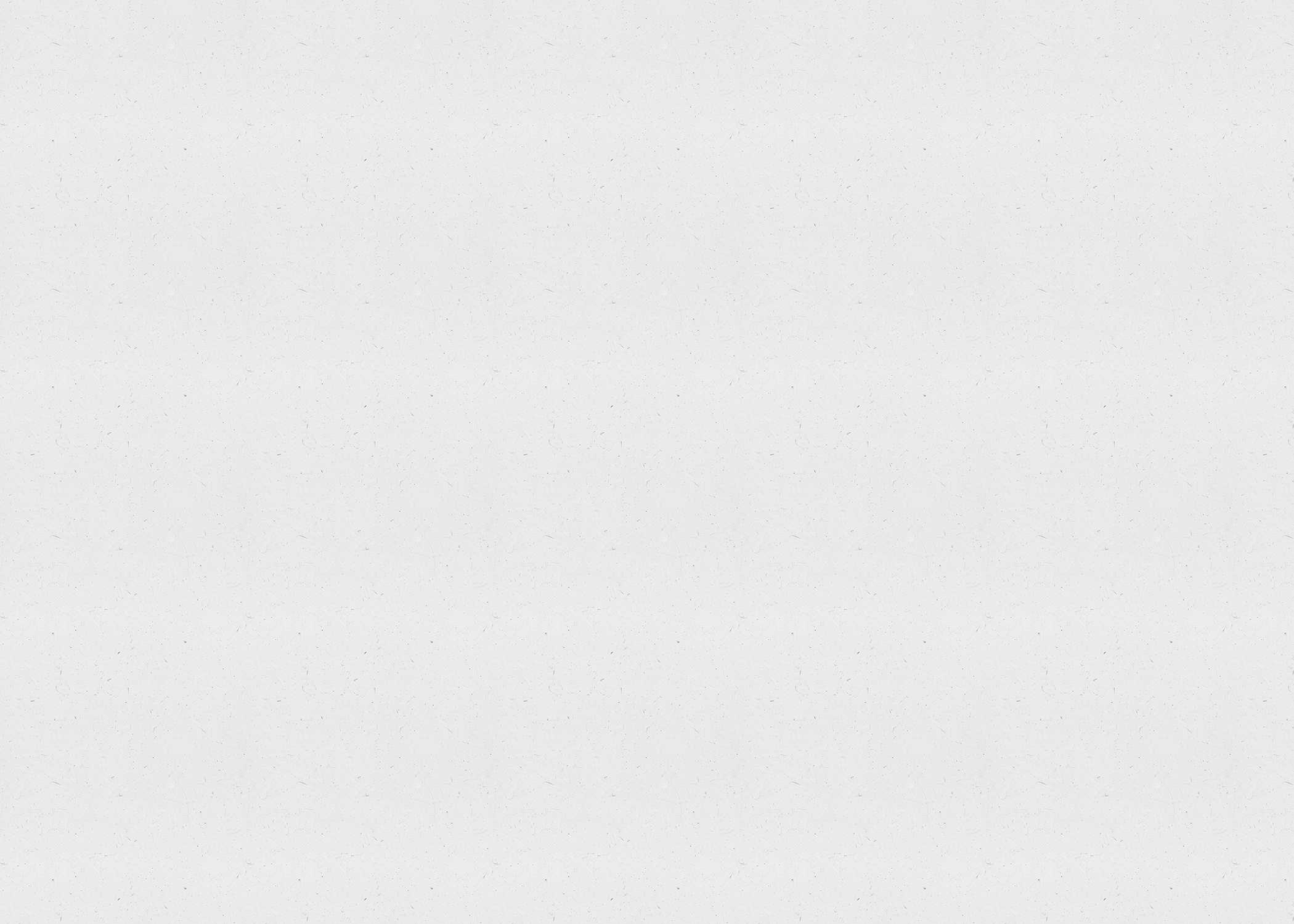 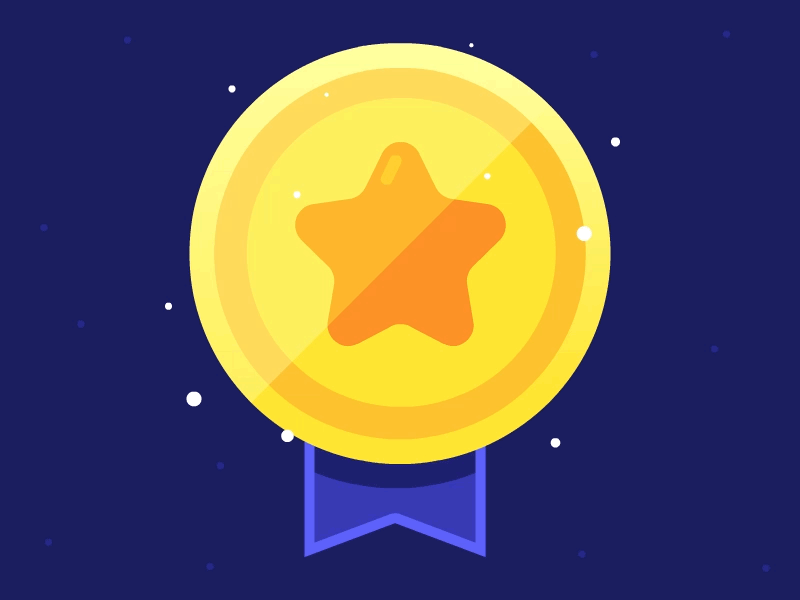 FIRST PLACE
496 POINTS
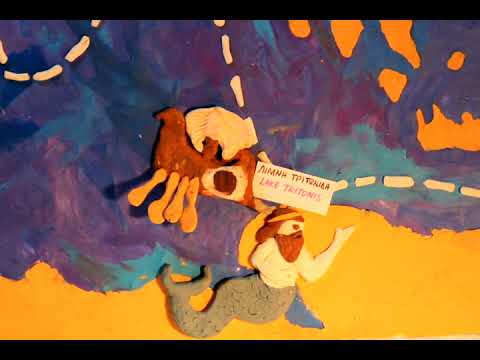 Greece "Argonautica"
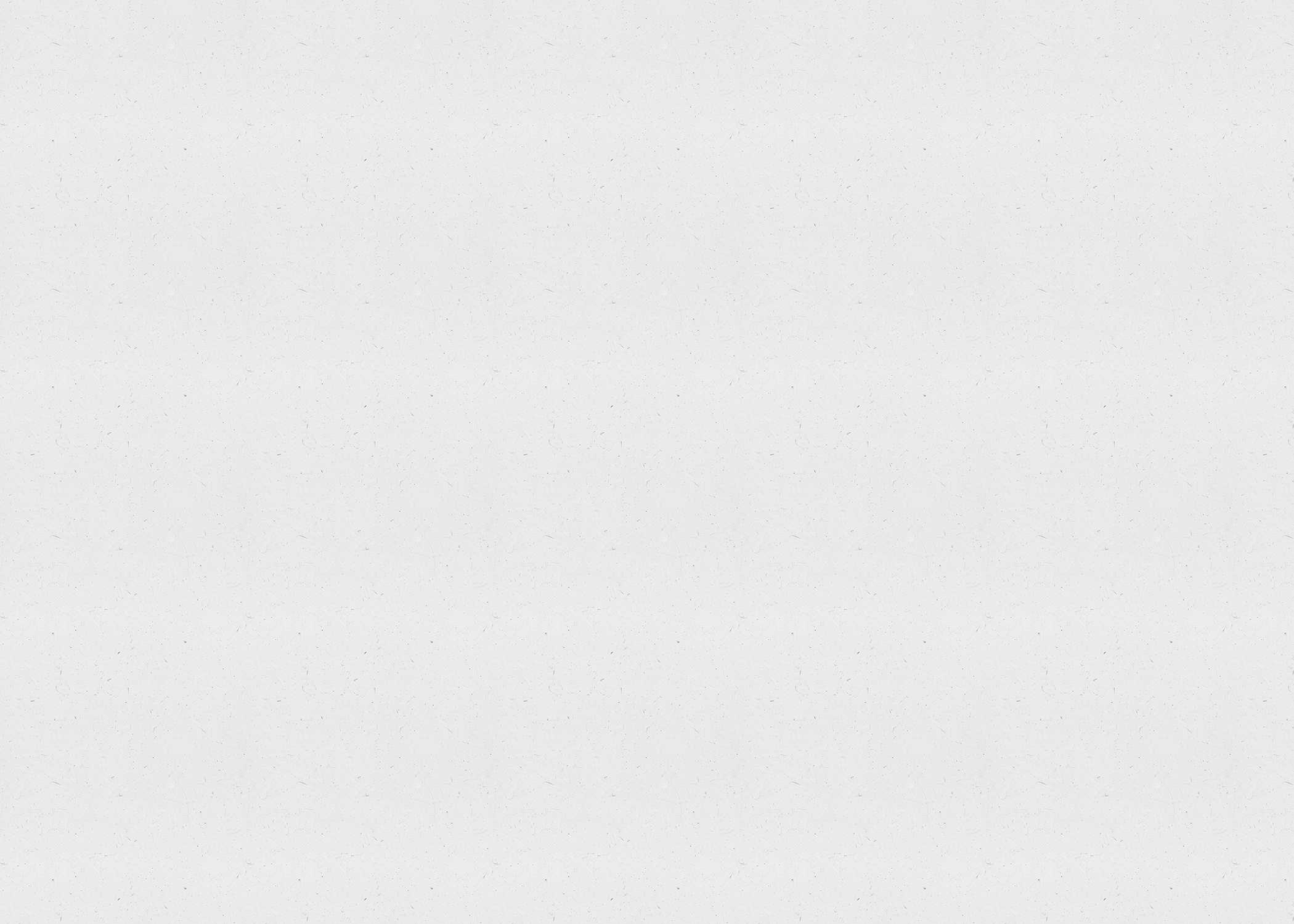 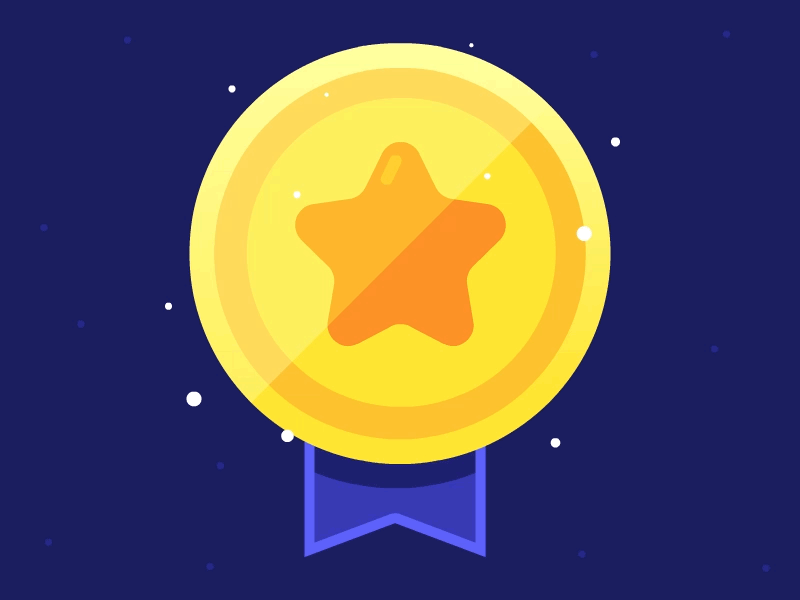 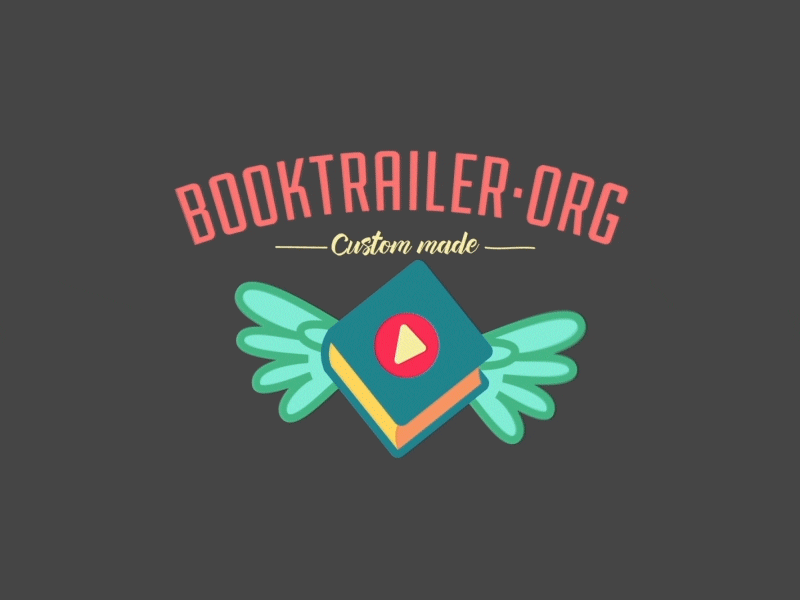 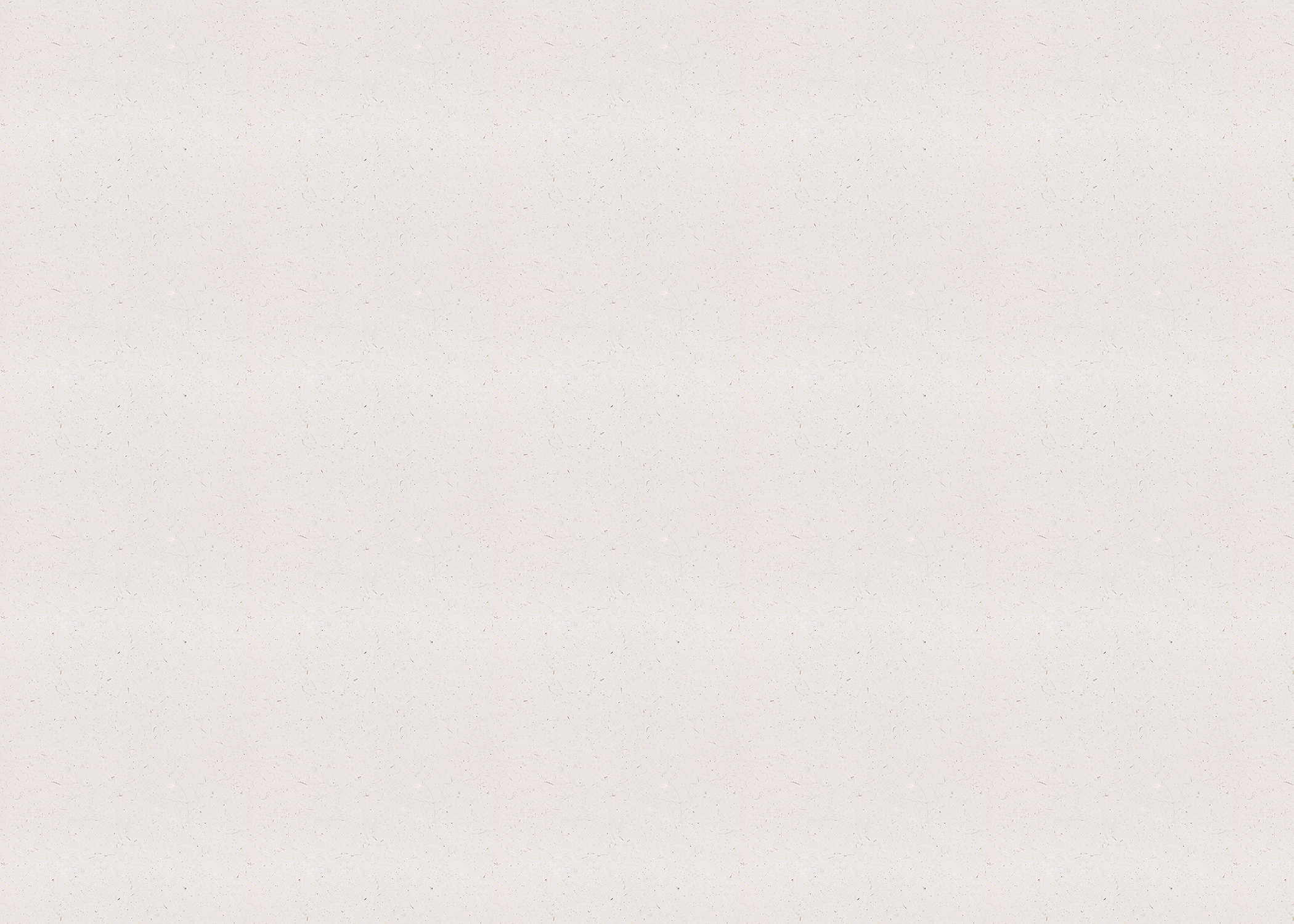 WINNERS

VOTES 
For BOOK TRAILER
BOOK TRAILER
Category
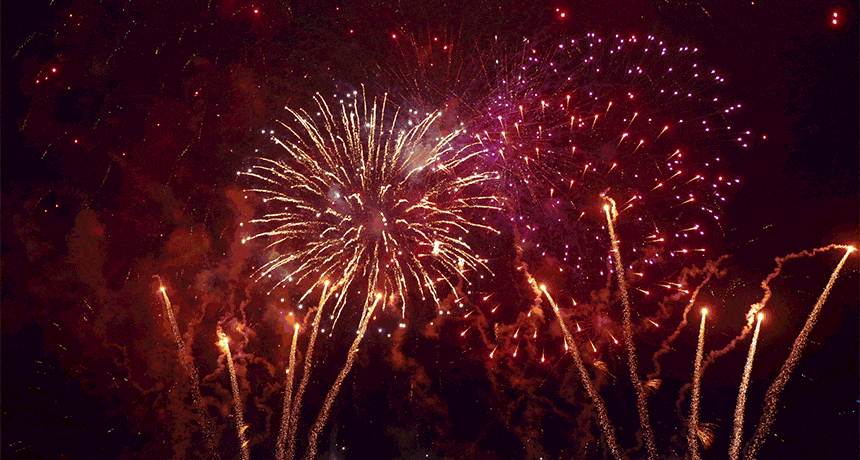 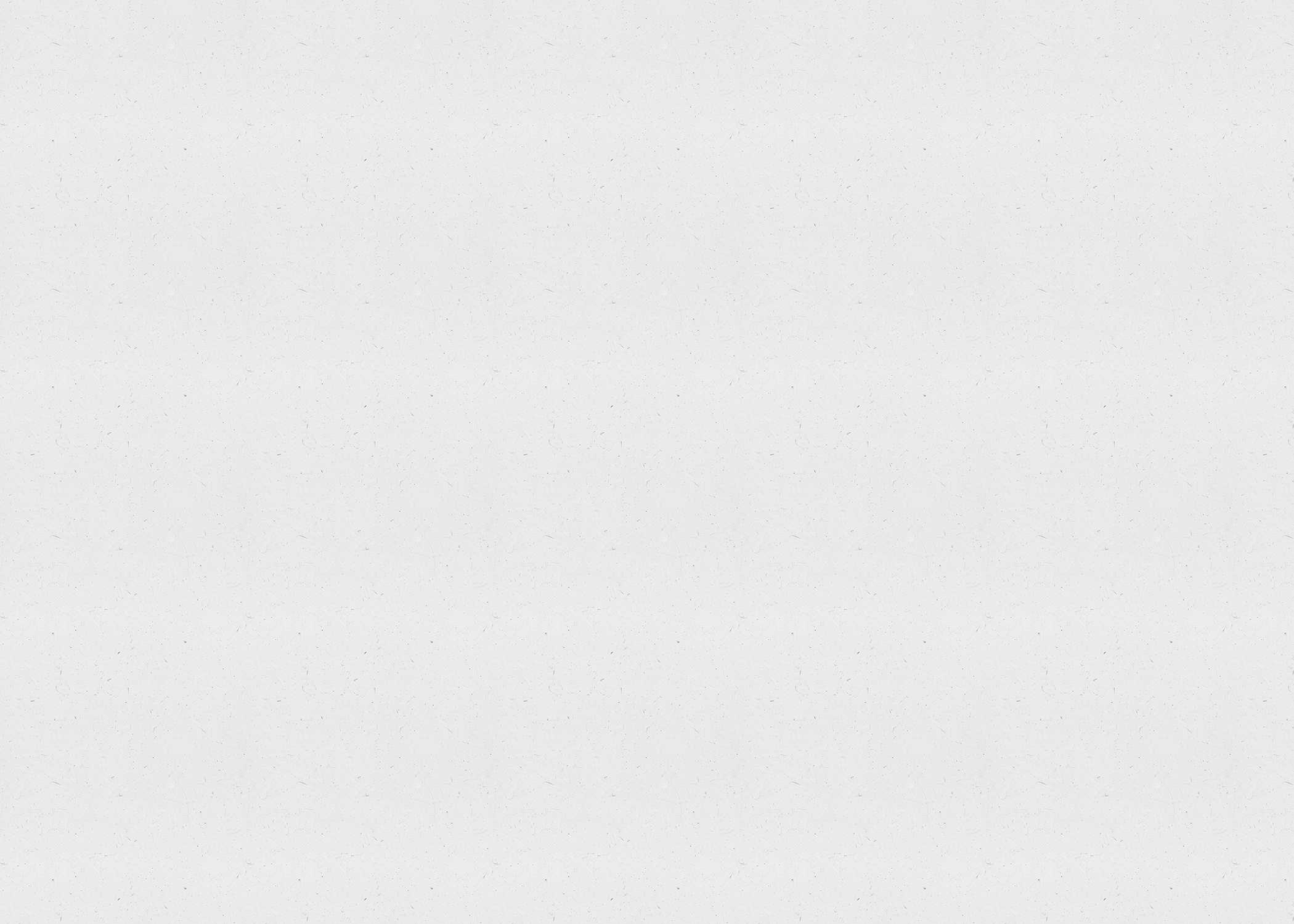 THIRD PLACE
459 POINTS
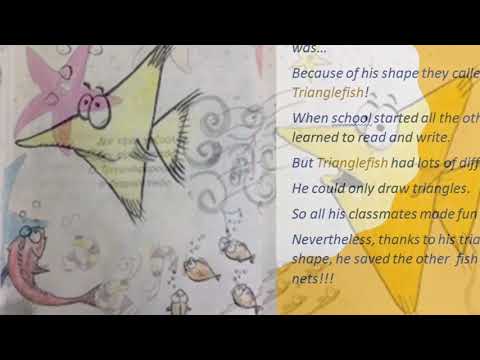 Greece "The difference makes no difference"
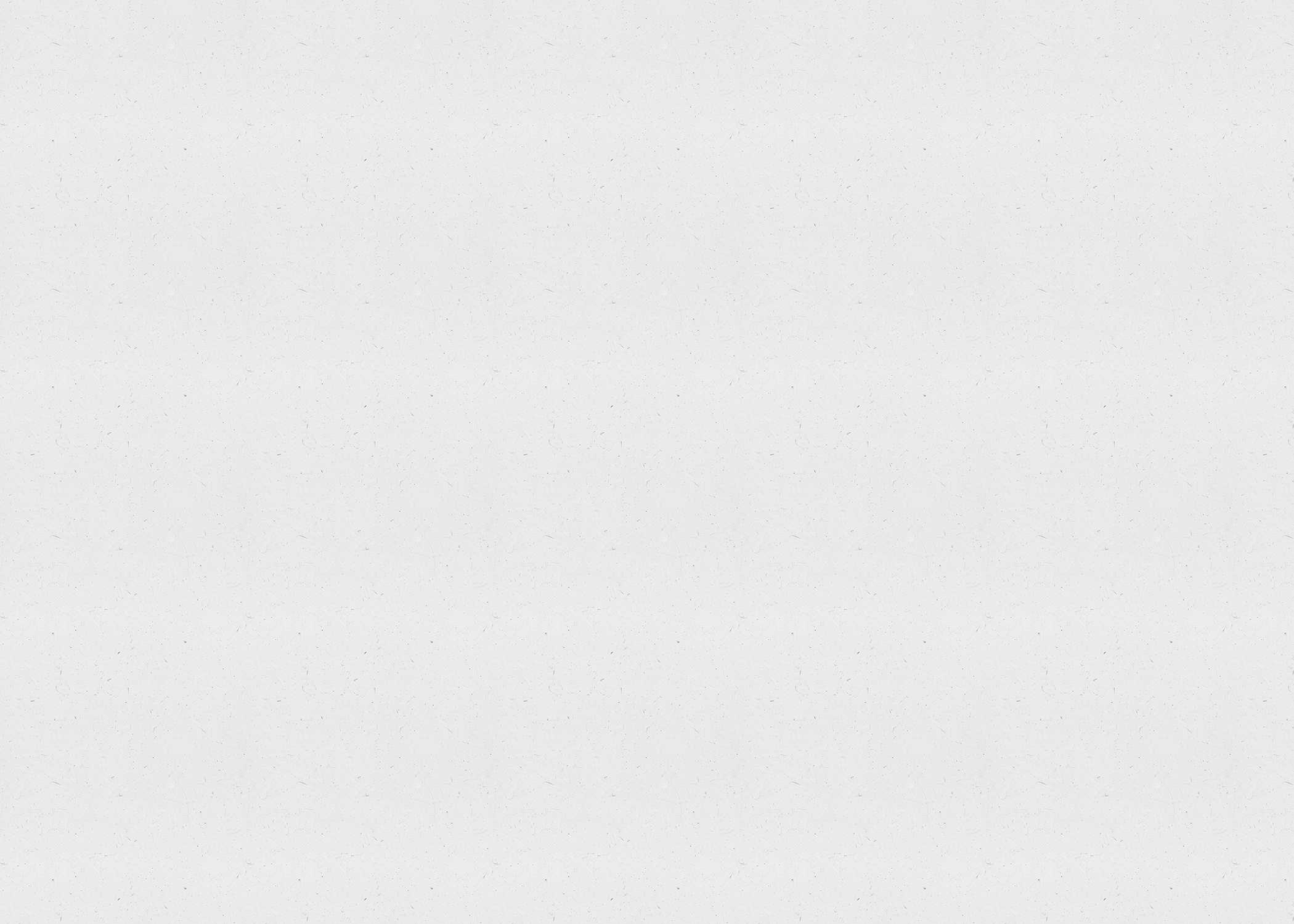 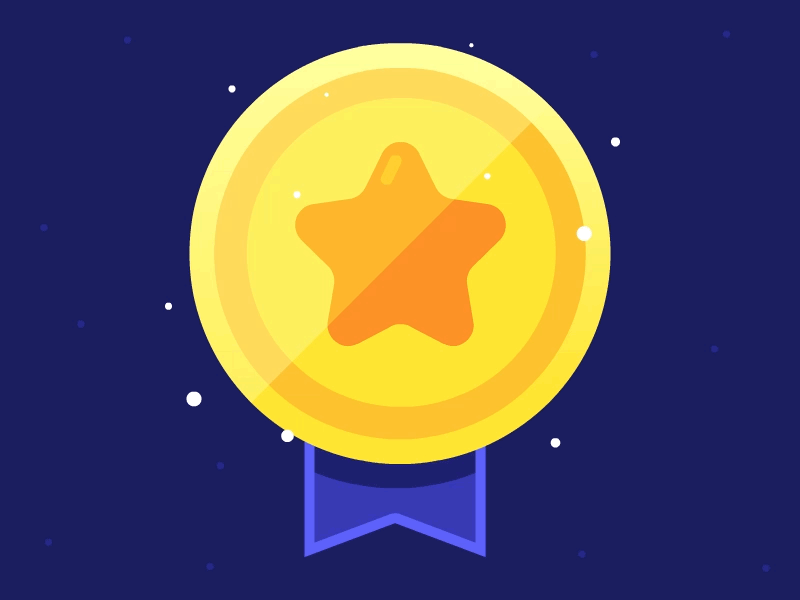 SECOND PLACE
469 POINTS
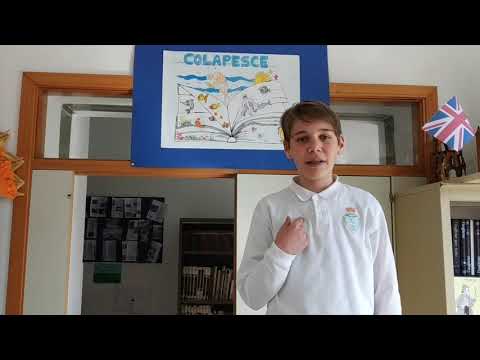 Italy "The History of Colapesce"
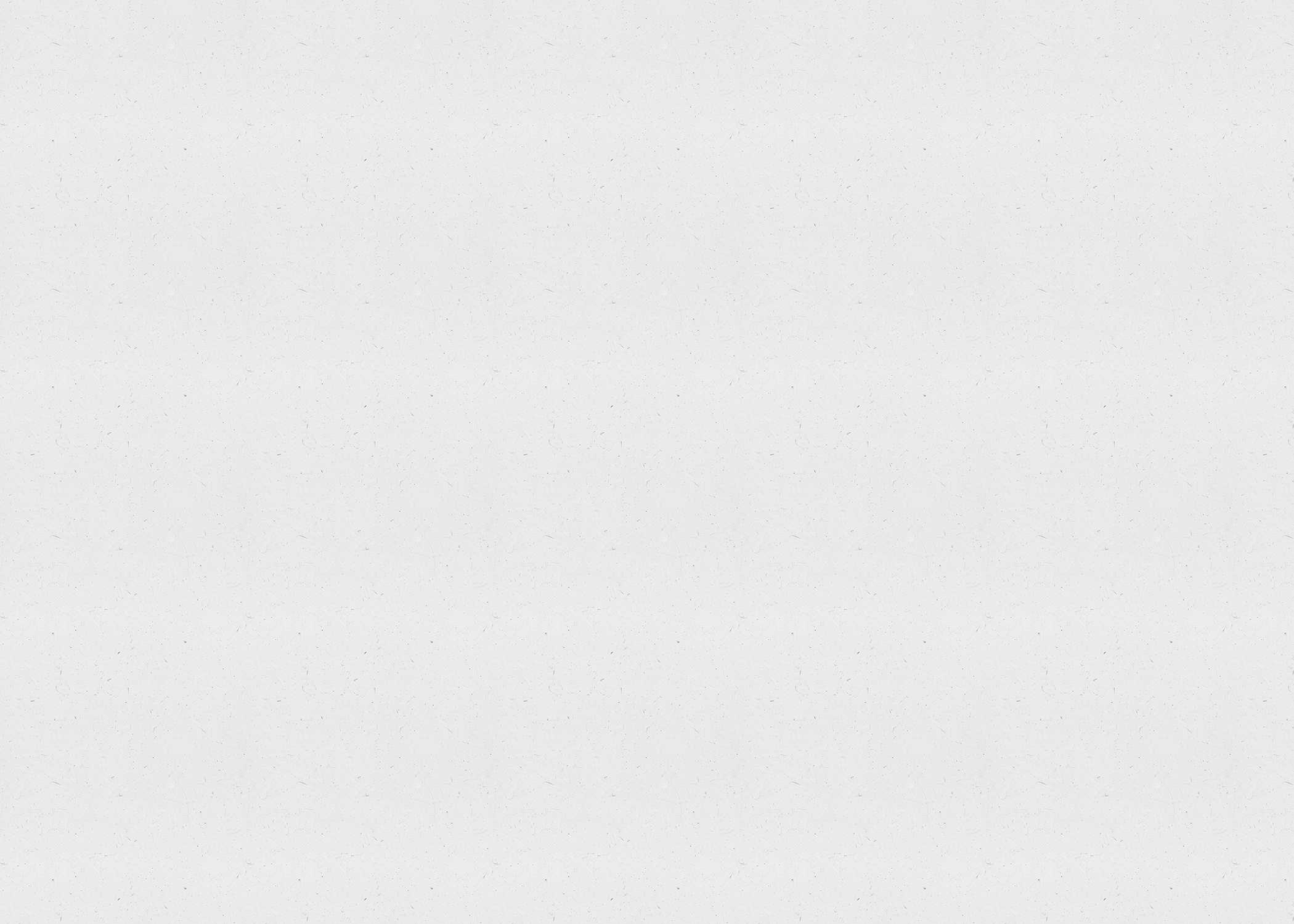 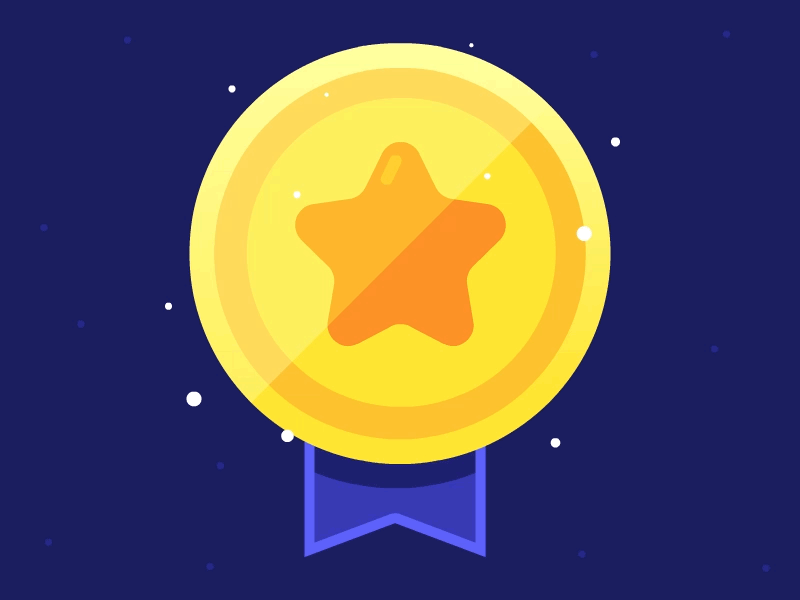 FIRST PLACE
499 POINTS
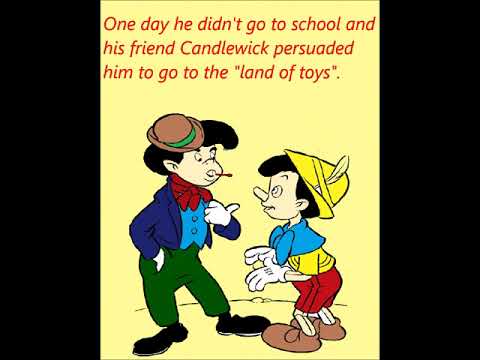 Italia "Pinocchio"
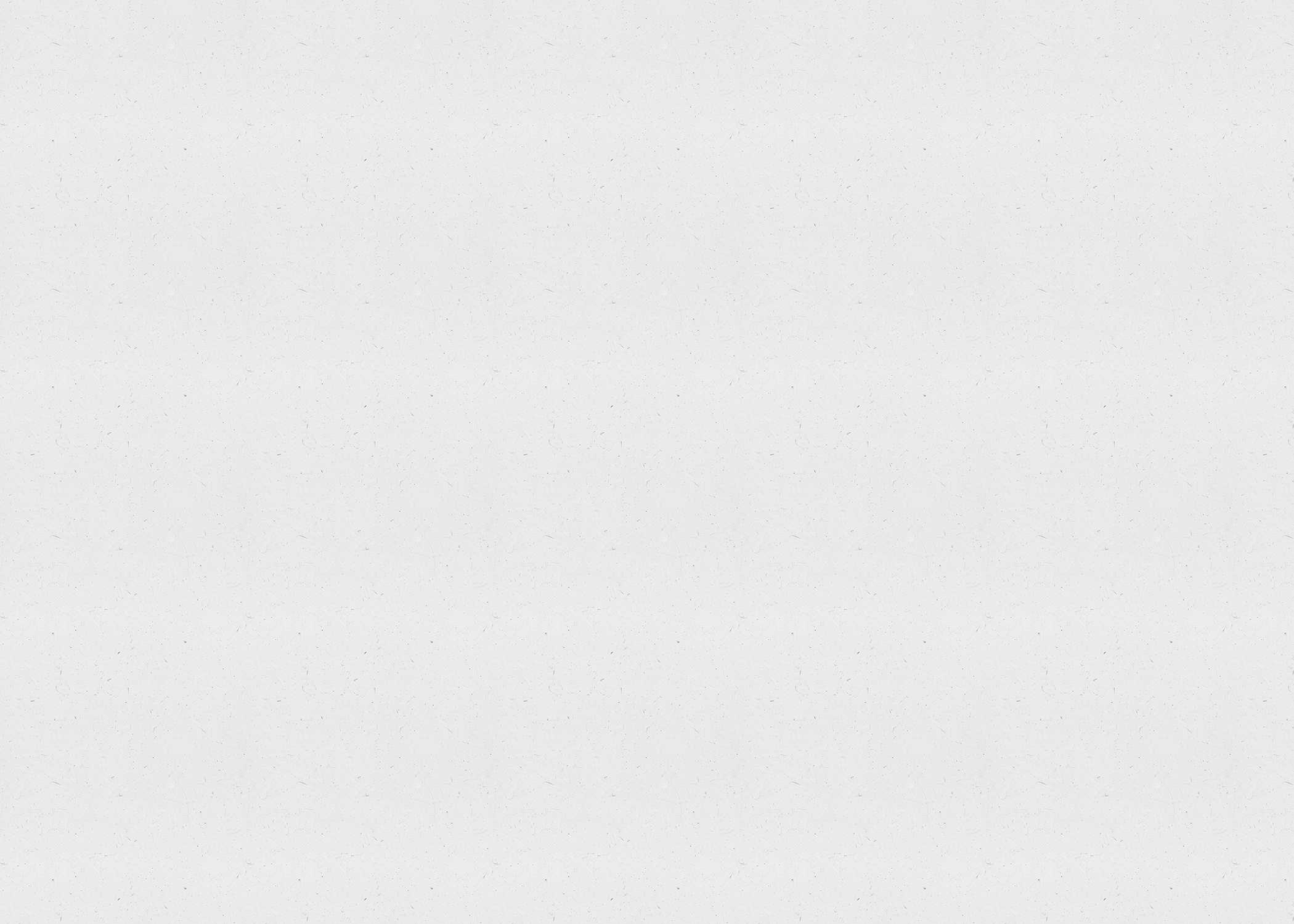 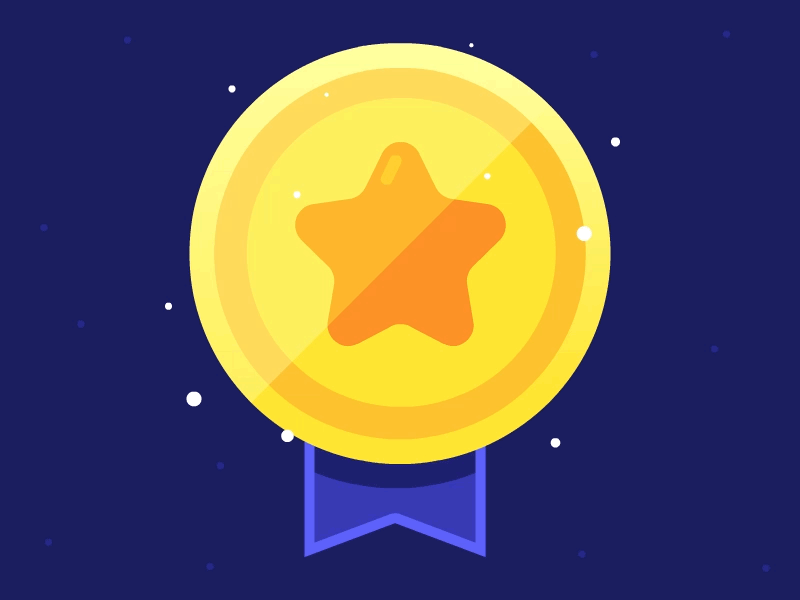 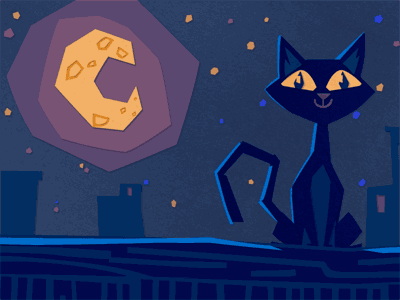 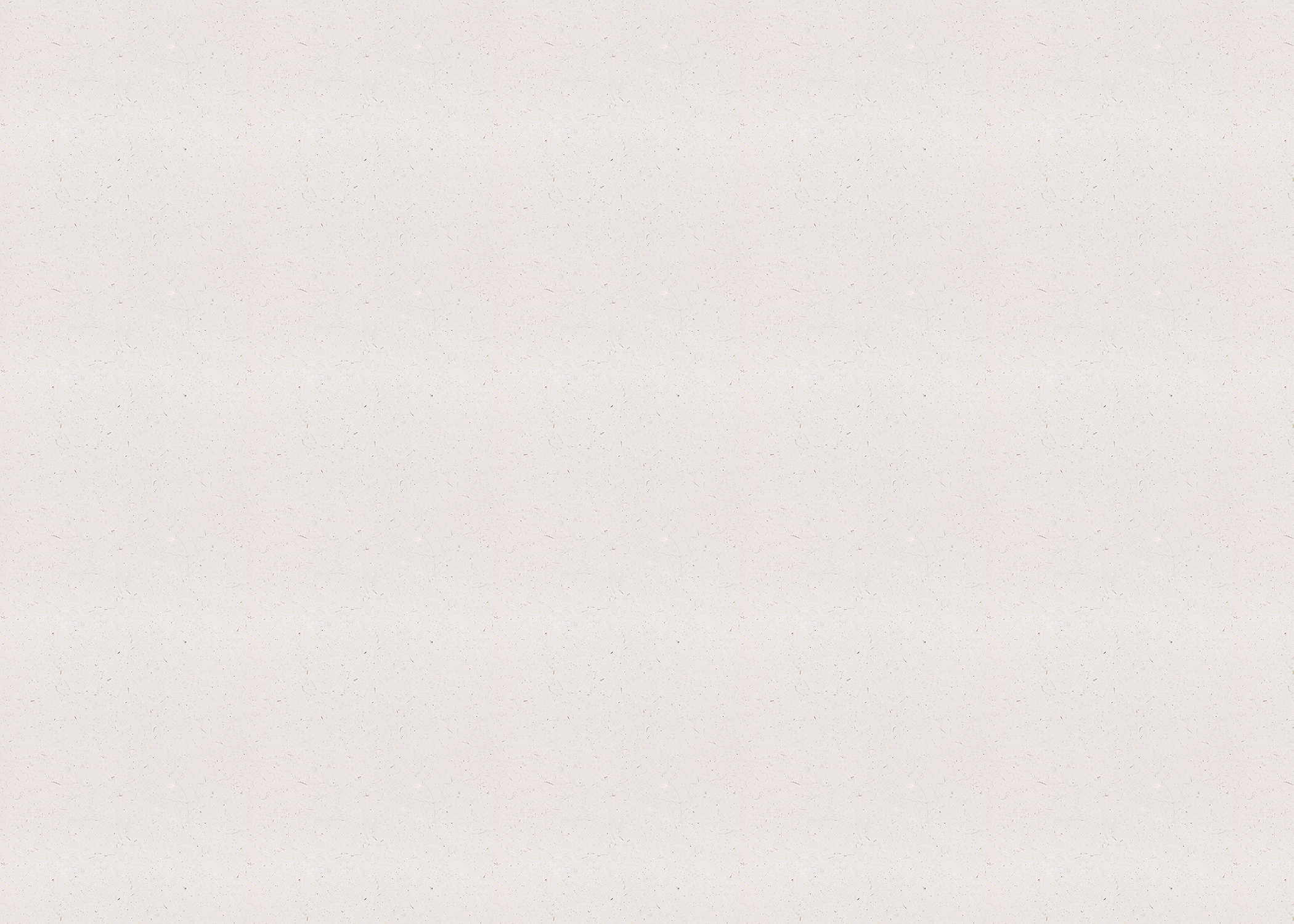 WINNERS

VOTES 
For PAPER CUT-OUT
PAPER CUT-OUT
Category
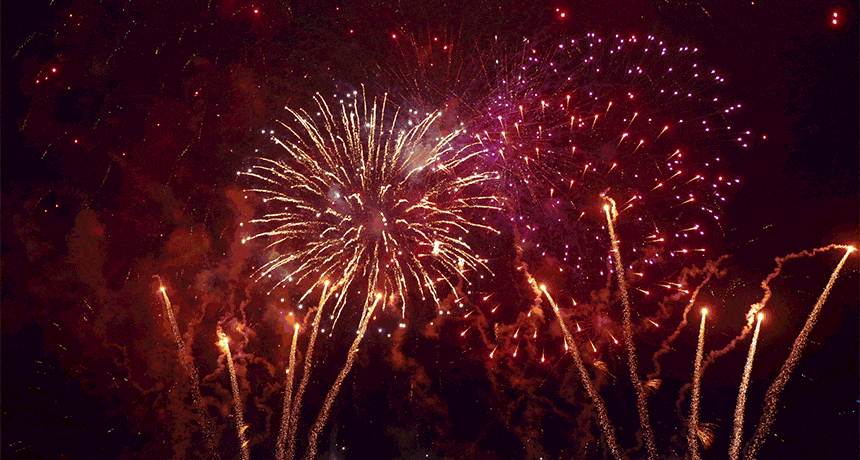 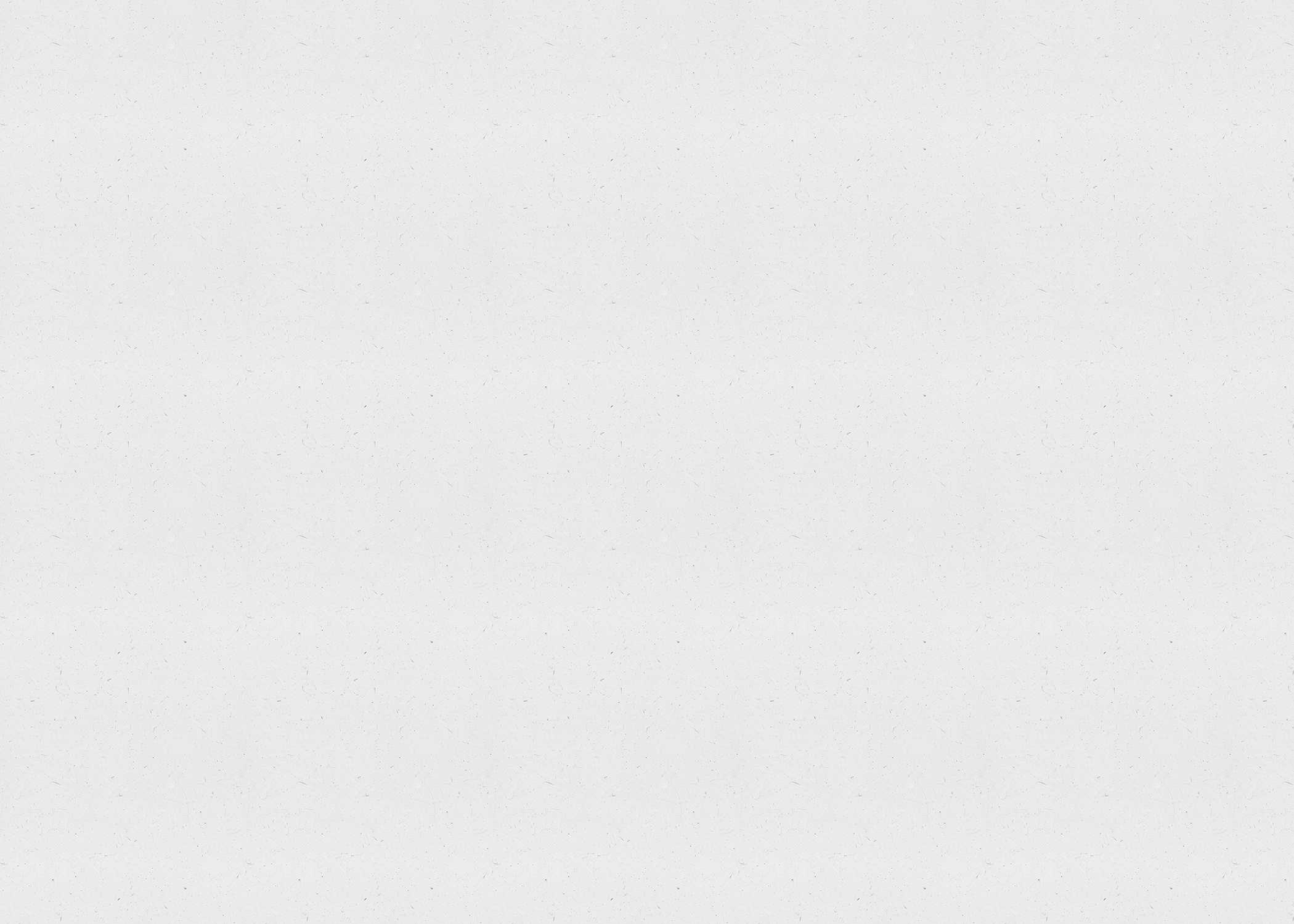 THIRD PLACE
450 POINTS
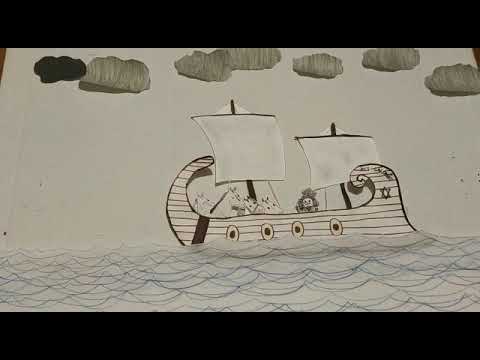 Portugal "A Lenda dos Cavalos de Fão"
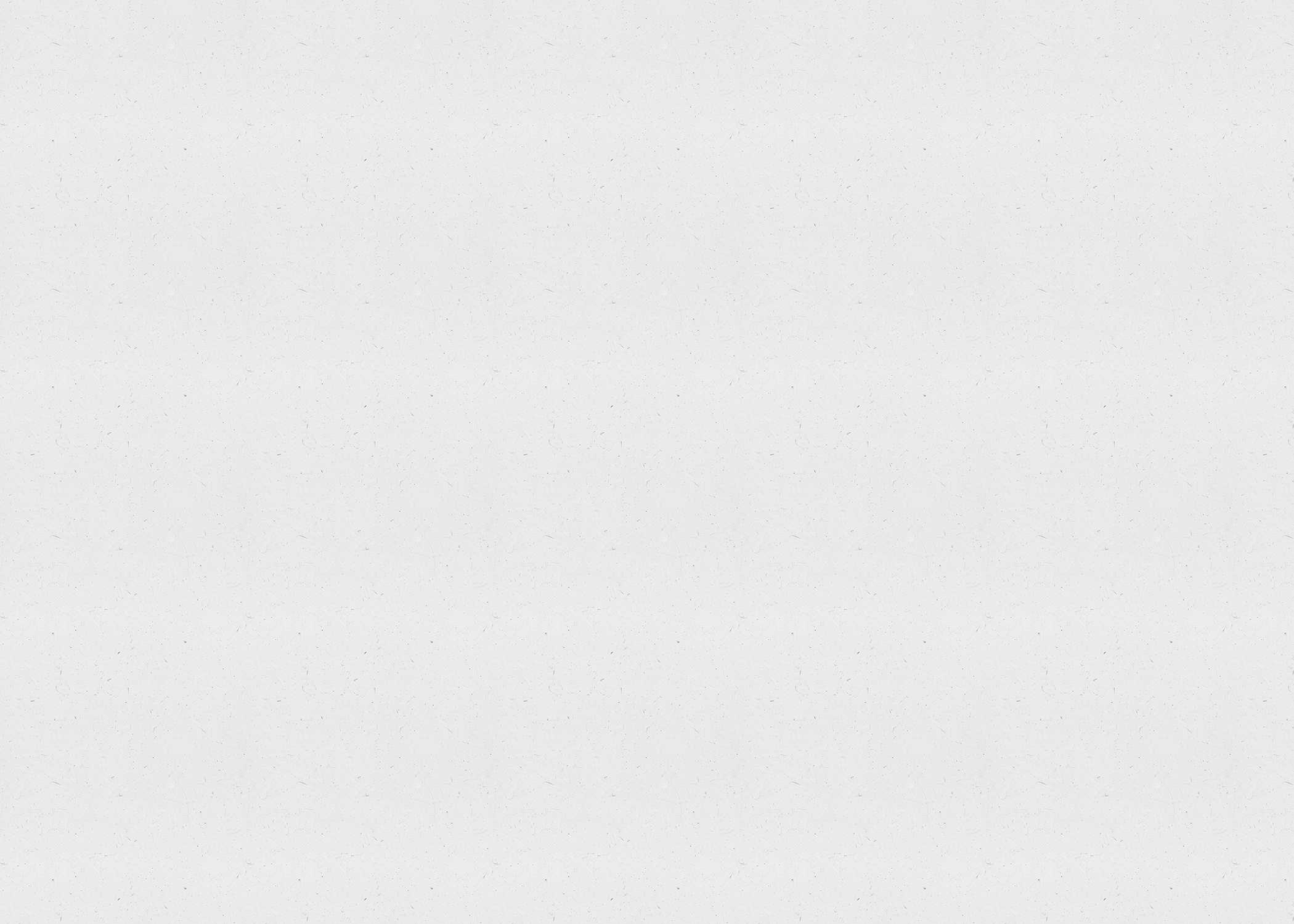 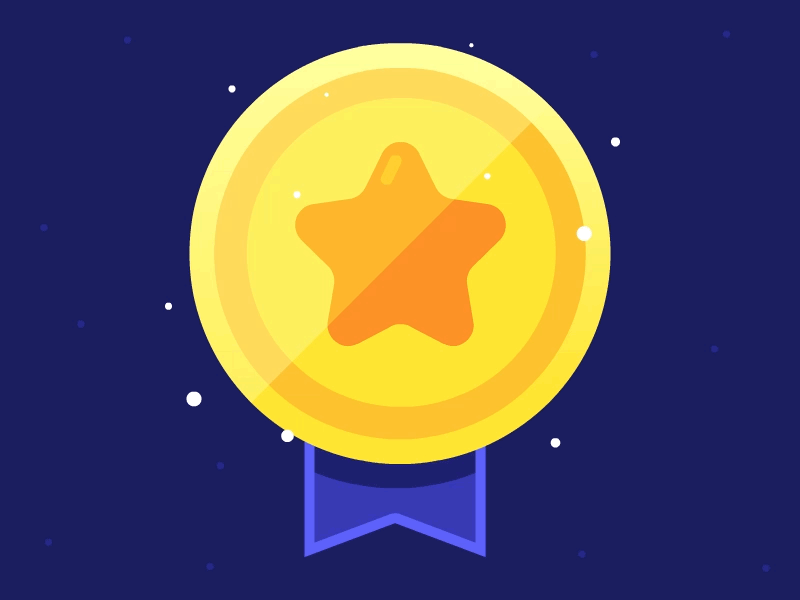 SECOND PLACE
463 POINTS
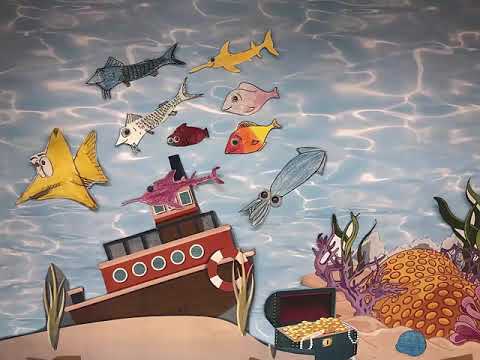 Greece 
"The Trianglefish"
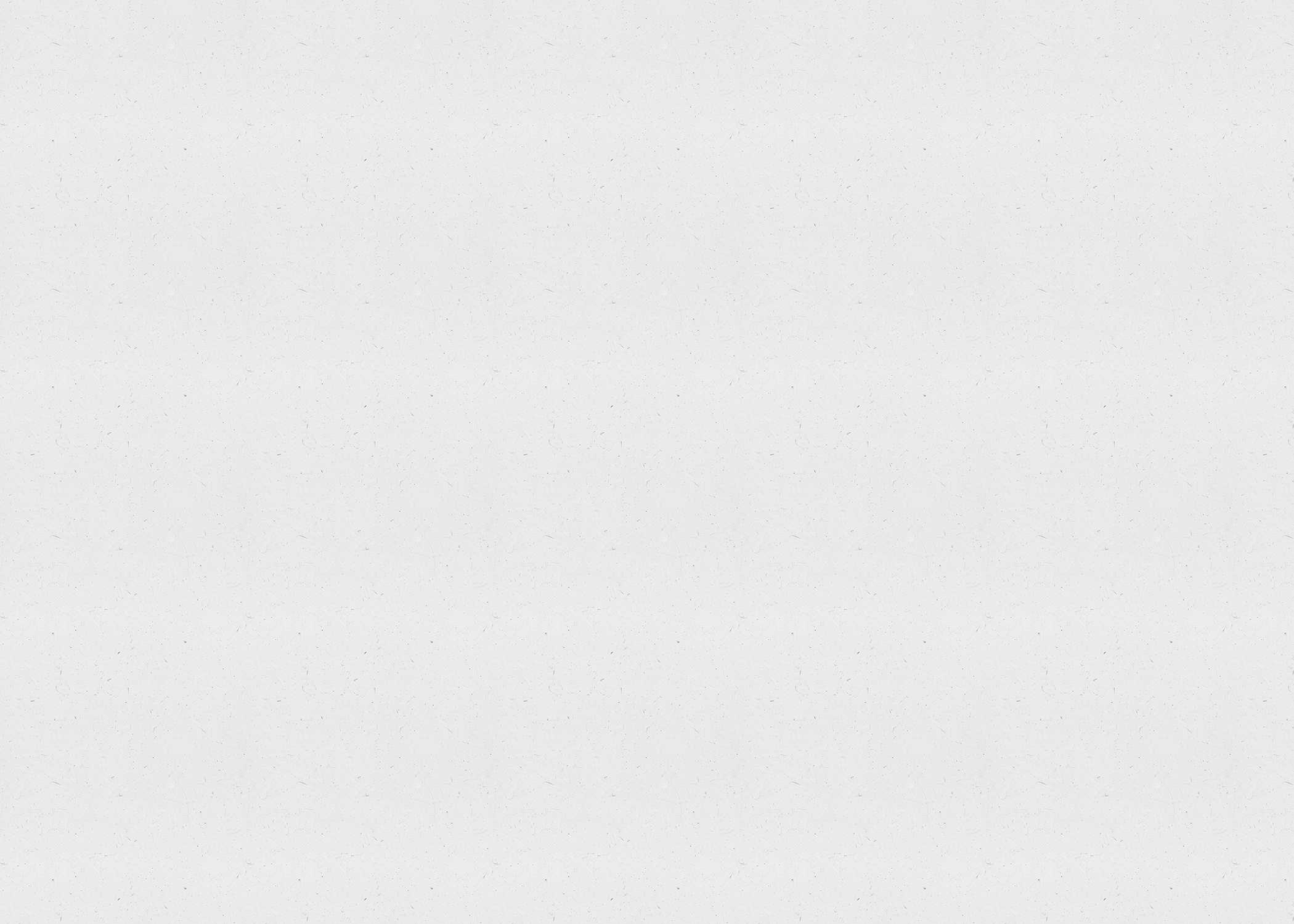 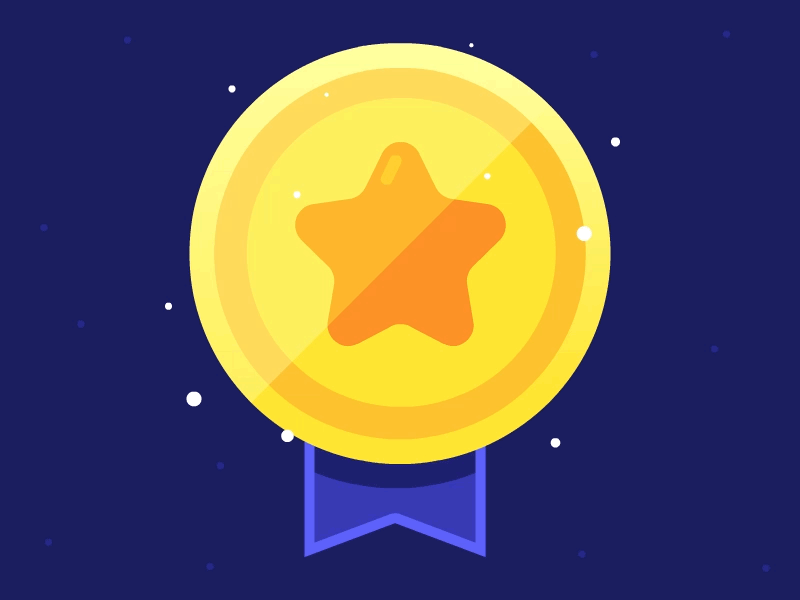 FIRST PLACE
483 POINTS
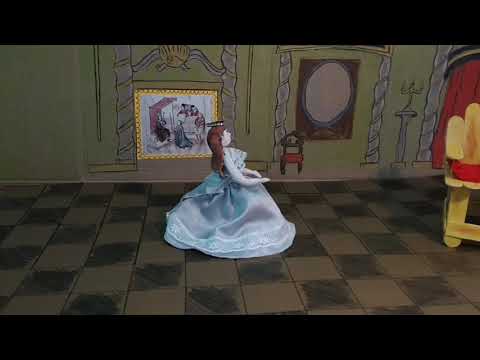 Italy
 "Pizza Margherita"
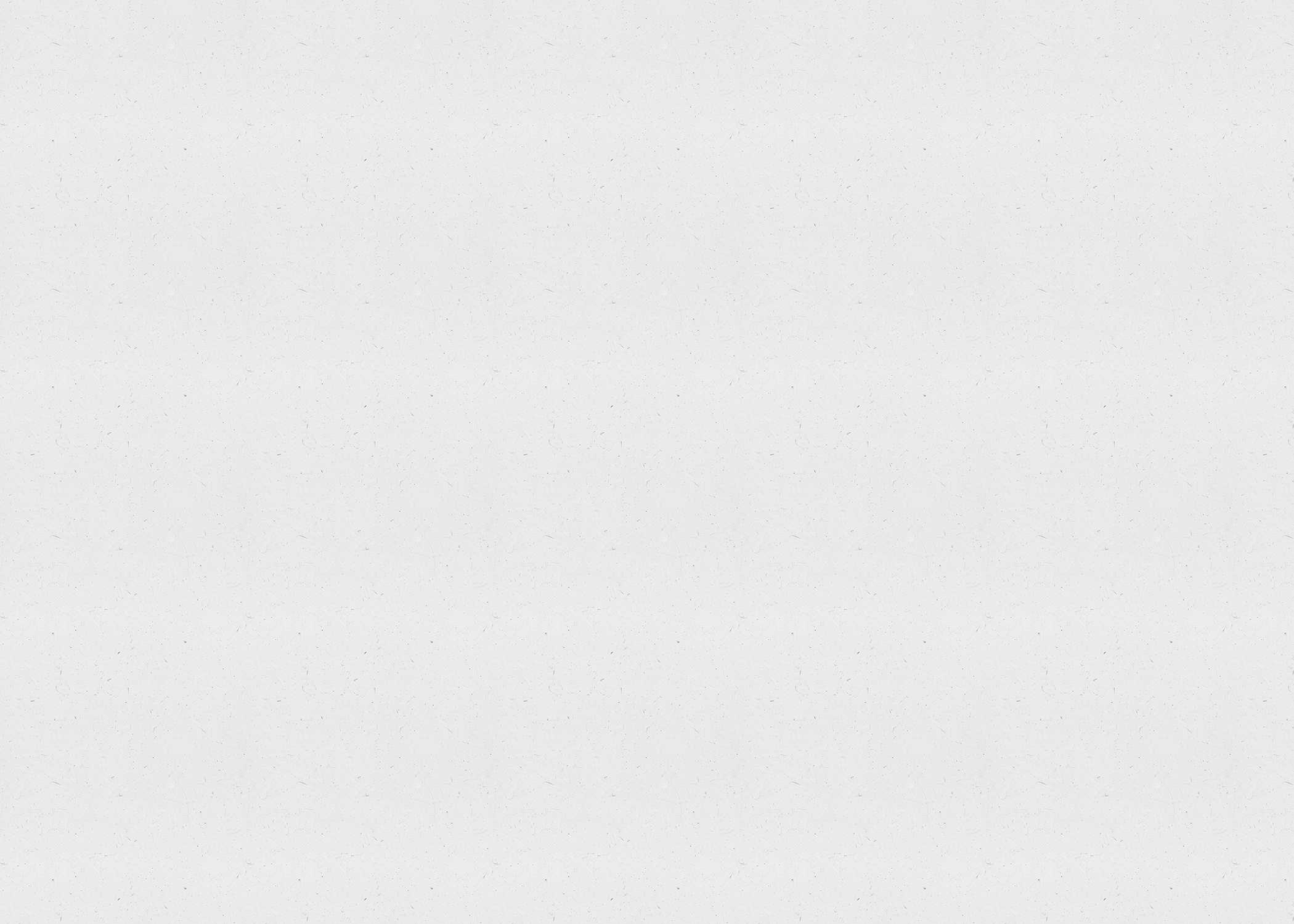 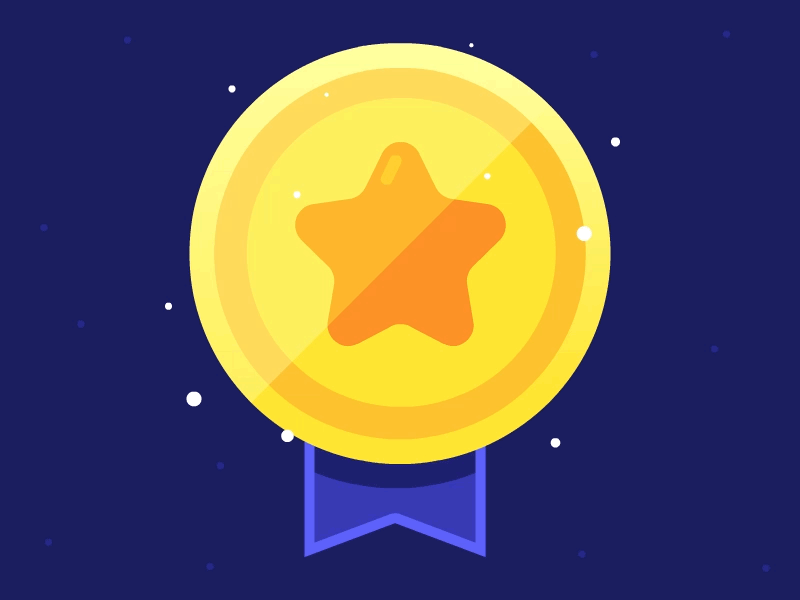 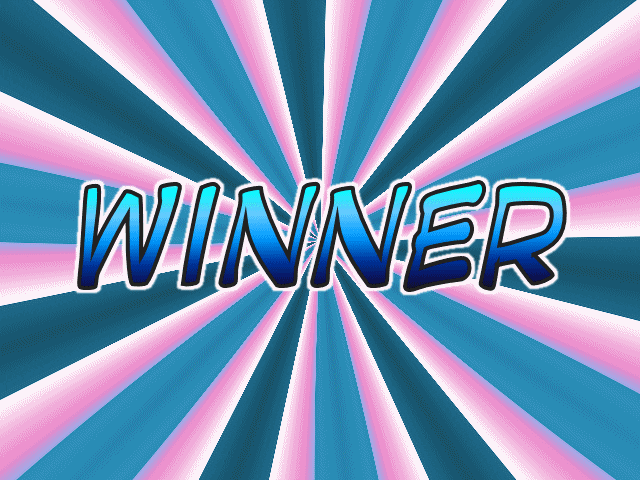 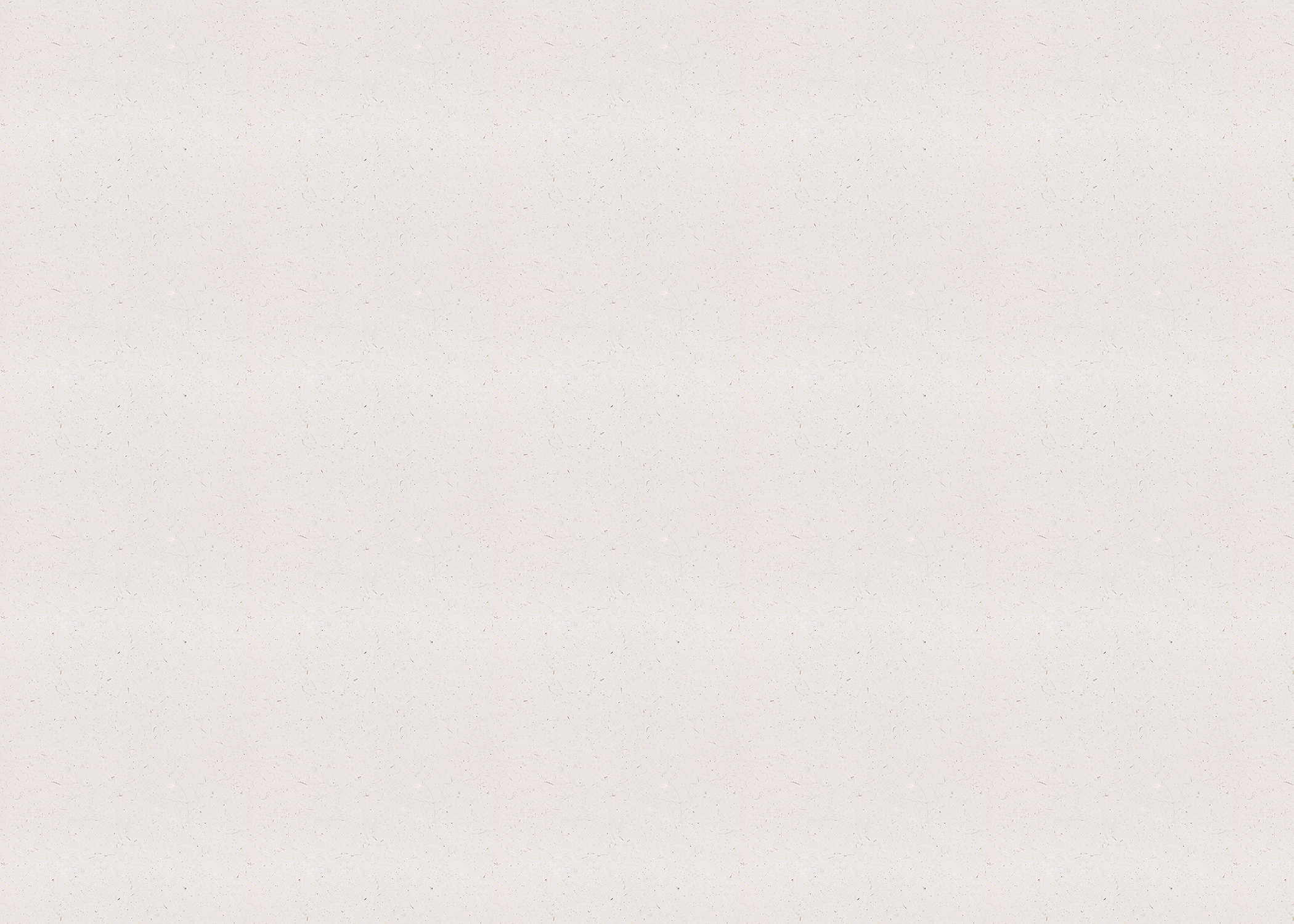 COUNTRY 
WINNERS
ANIMAION
THE BEST ANIMATION FROM EACH COUNTRY
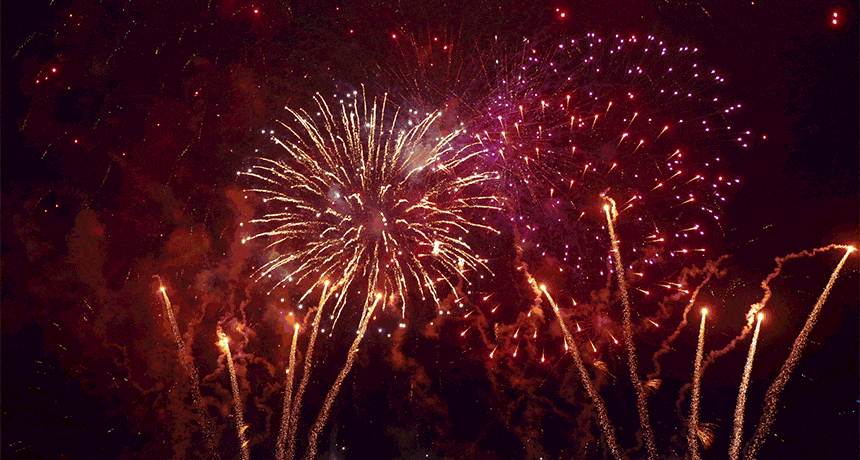 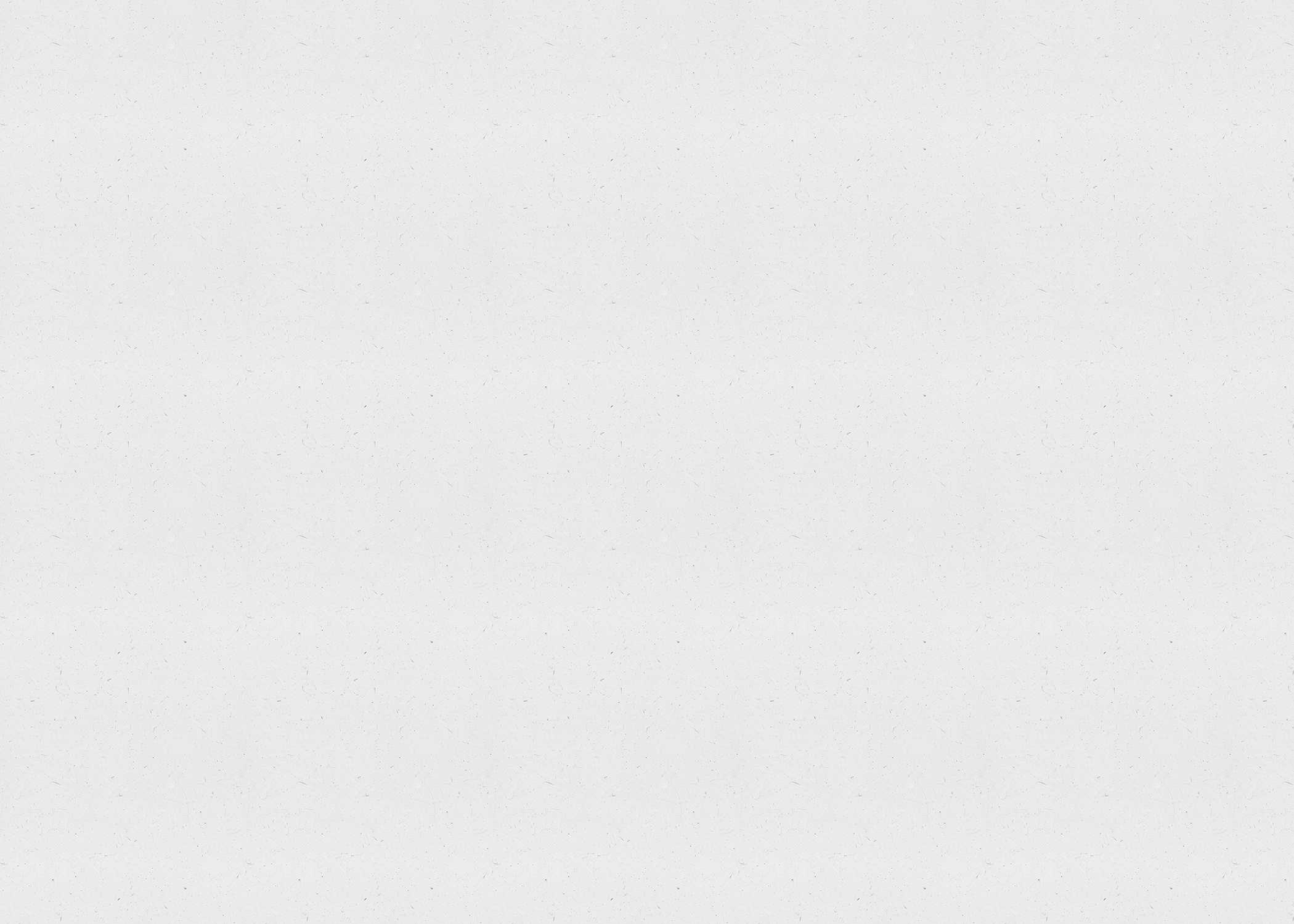 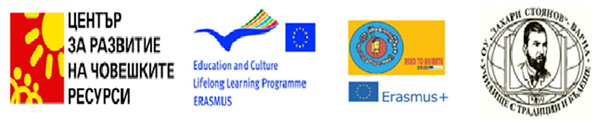 POLAND - “Polonez” - 440 ♥
PORTUGAL - Portugal "A Lenda dos Cavalos de Fão" - 450 ♥
ESTONIA - "PÄKAPIKUD" - 453 ♥
BULGARIA - The legend of Khan Kubrat - 473 ♥
GREECE "Sirtaki" - 497 ♥
ITALY - "Pinocchio" - 499 ♥
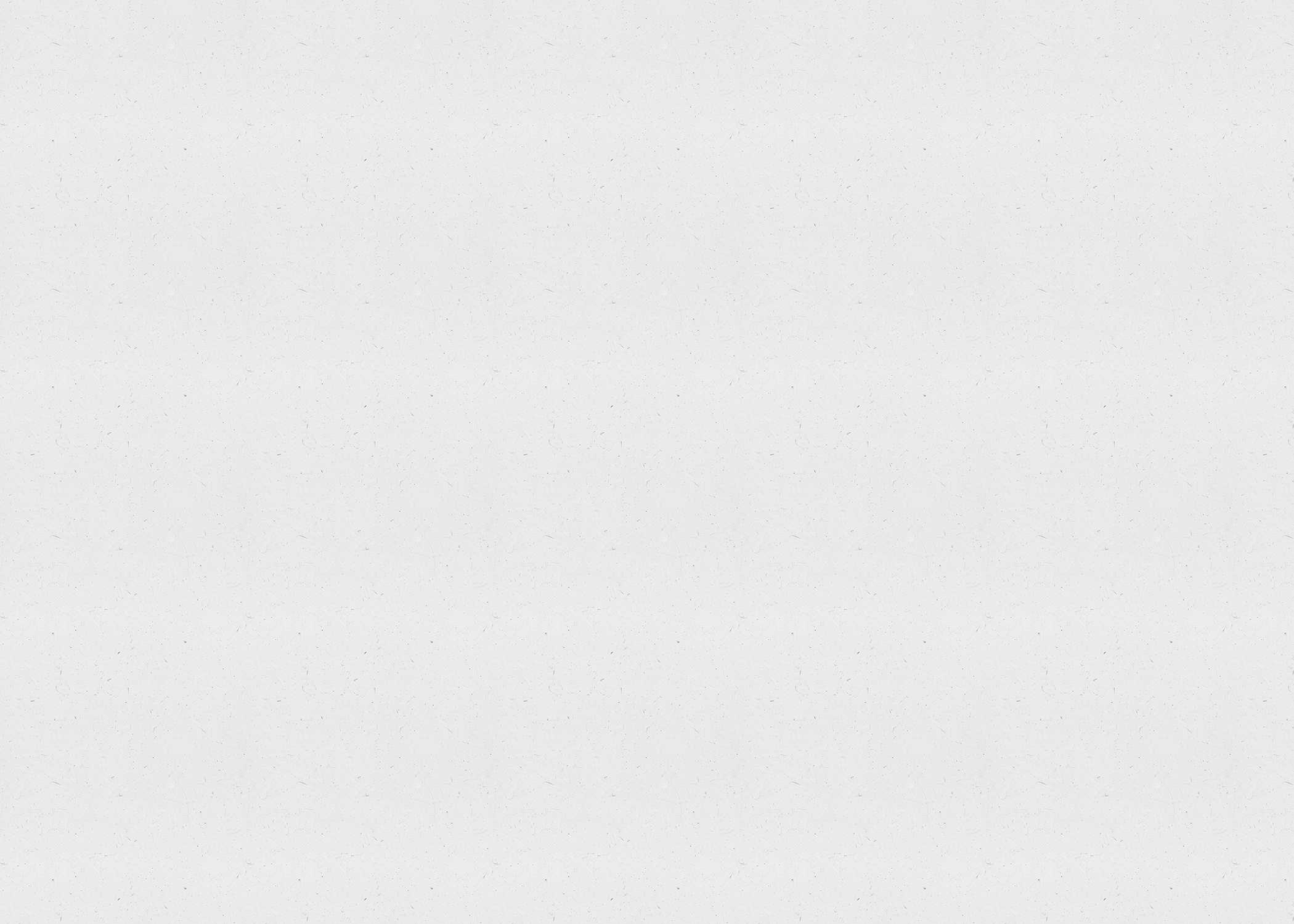 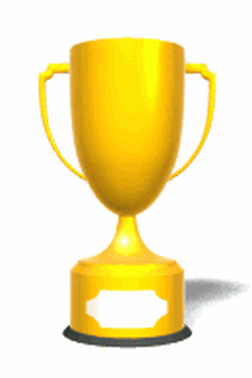 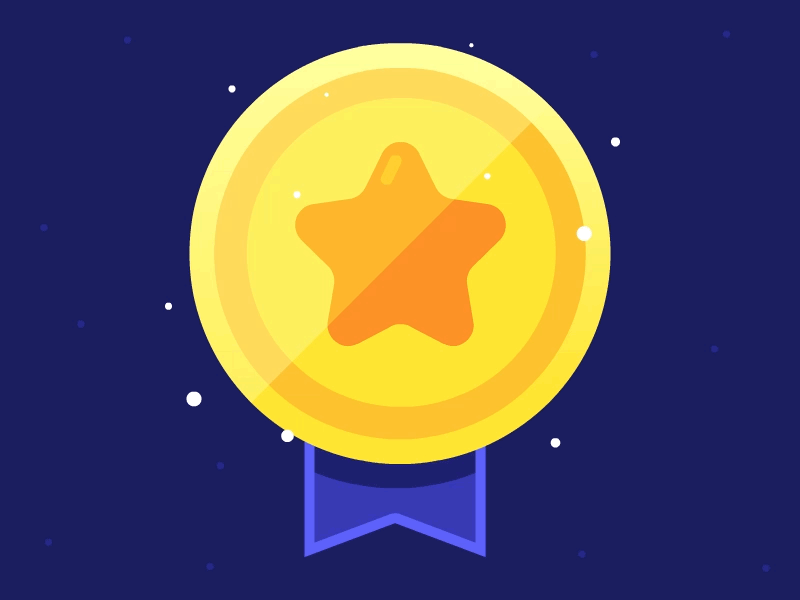 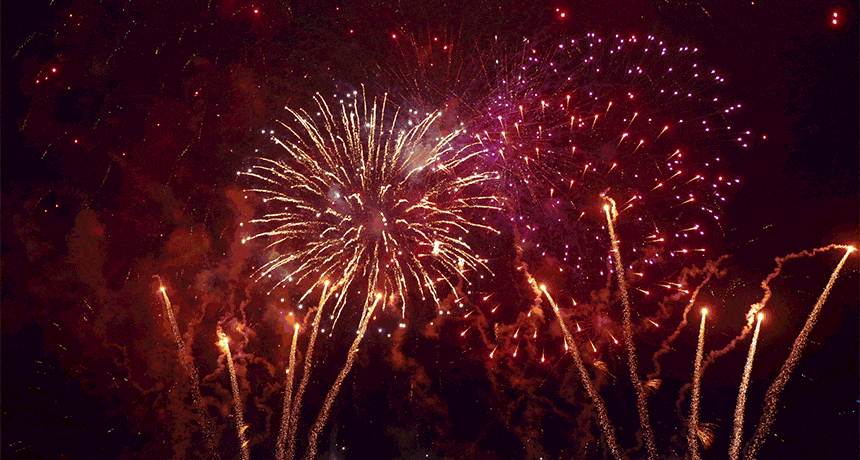 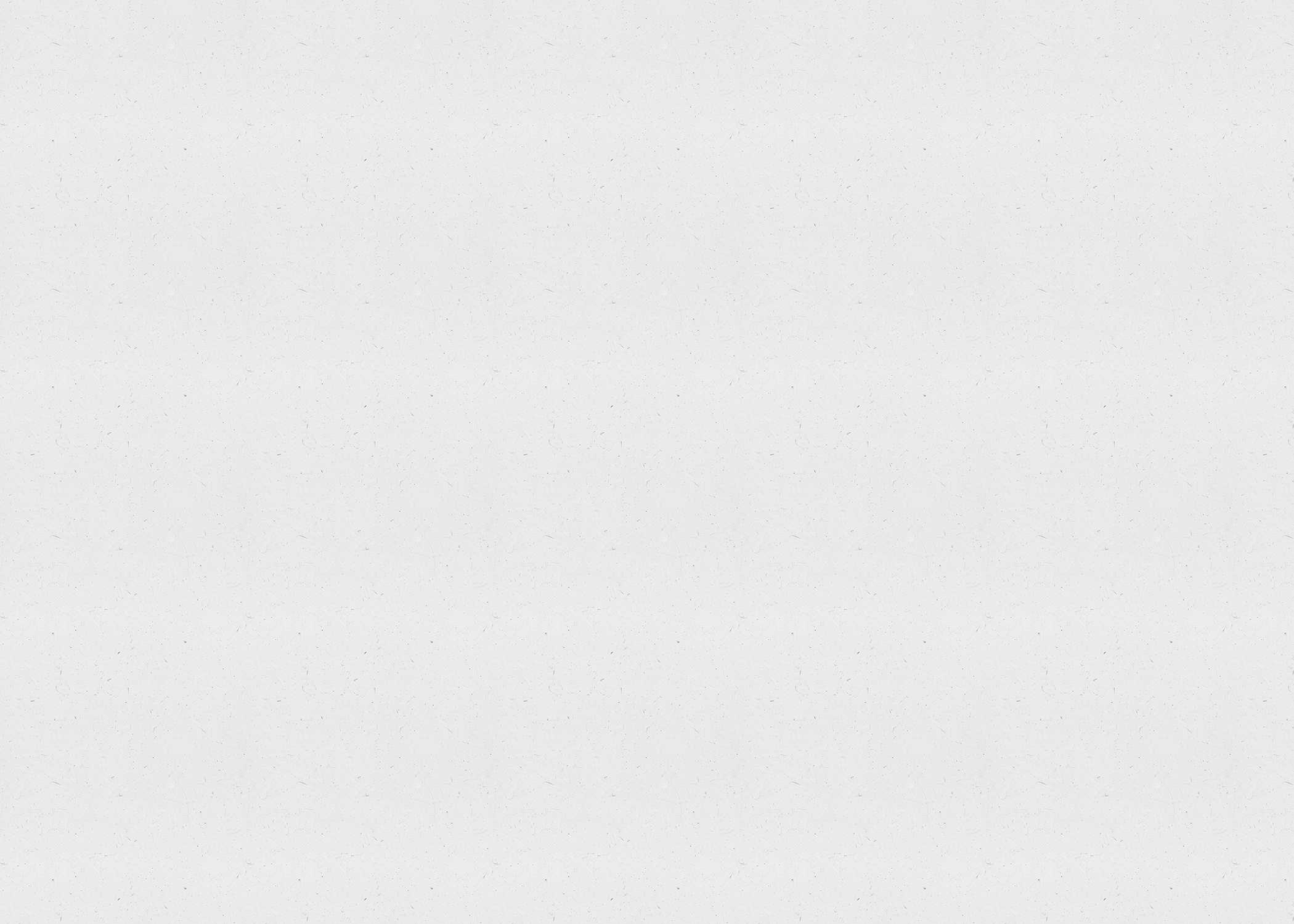